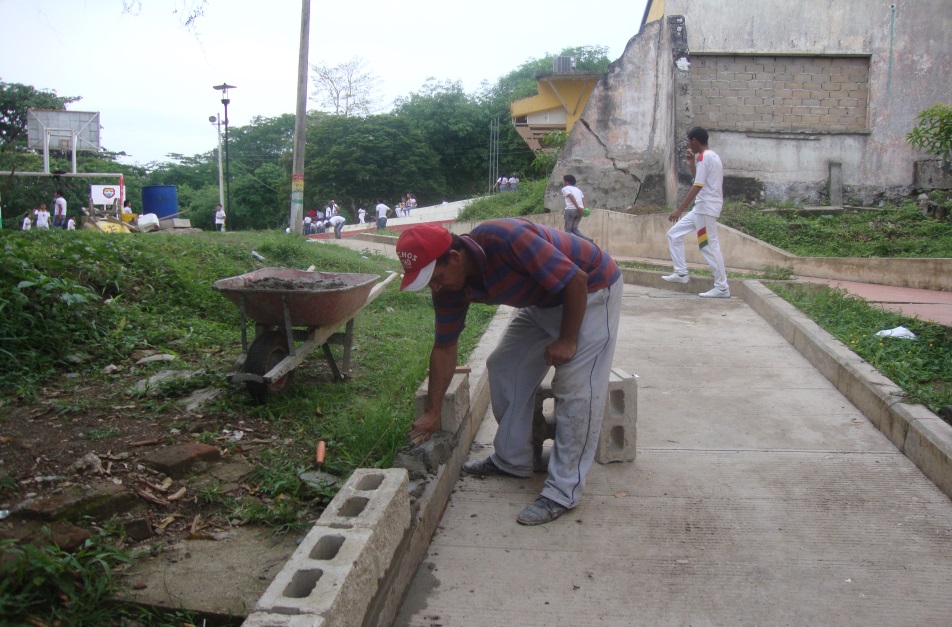 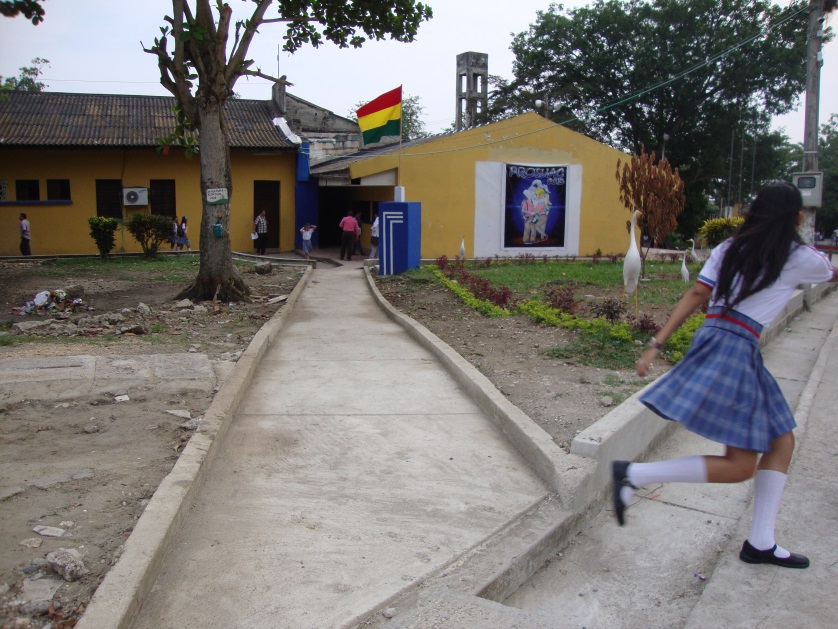 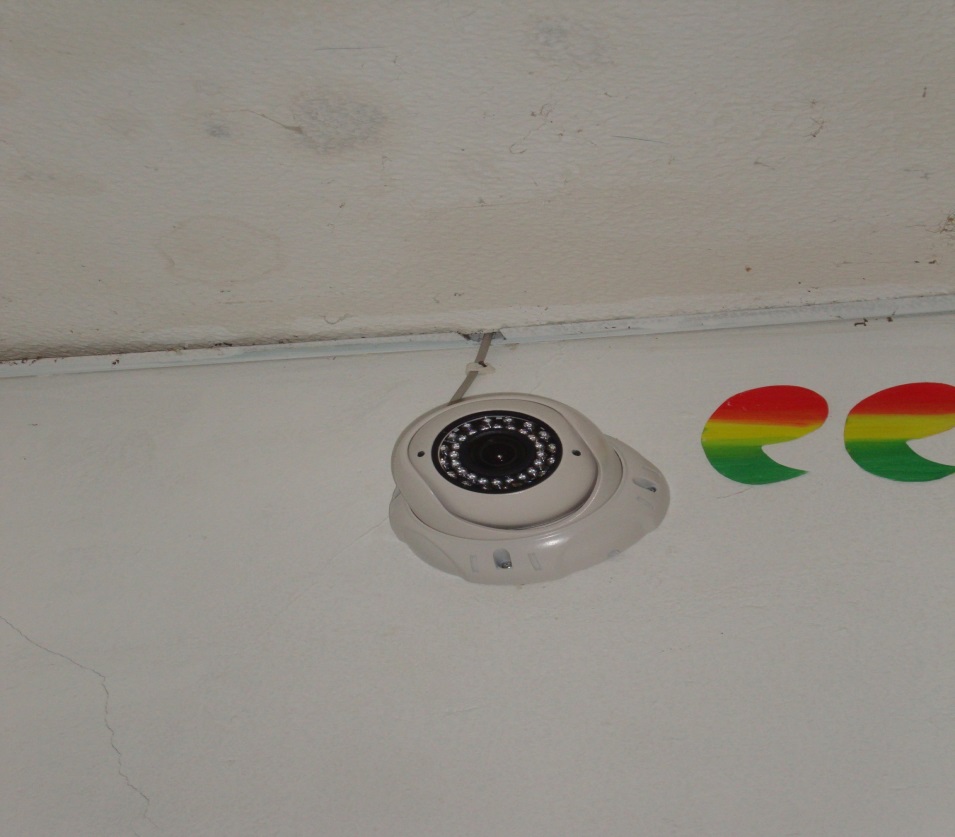 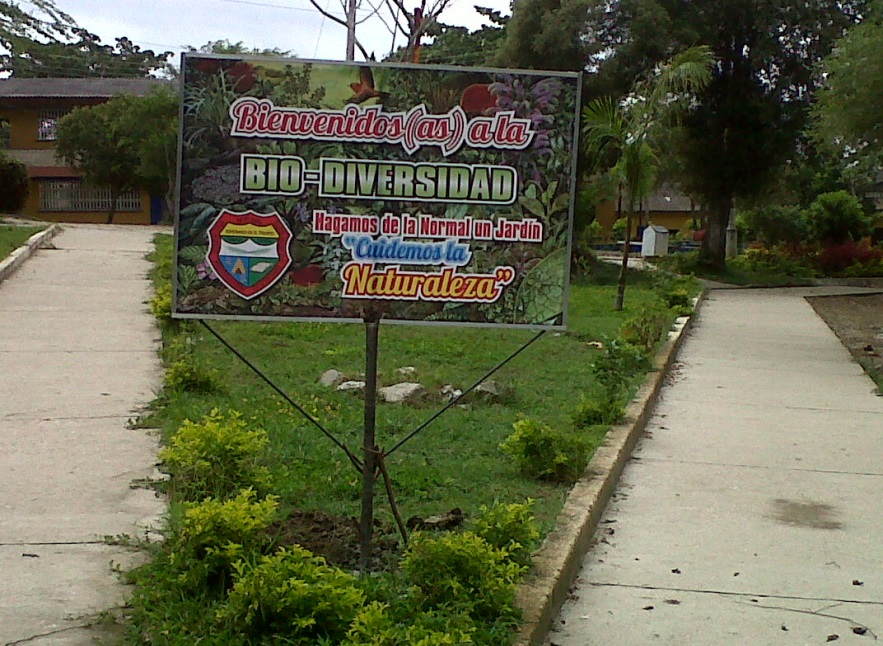 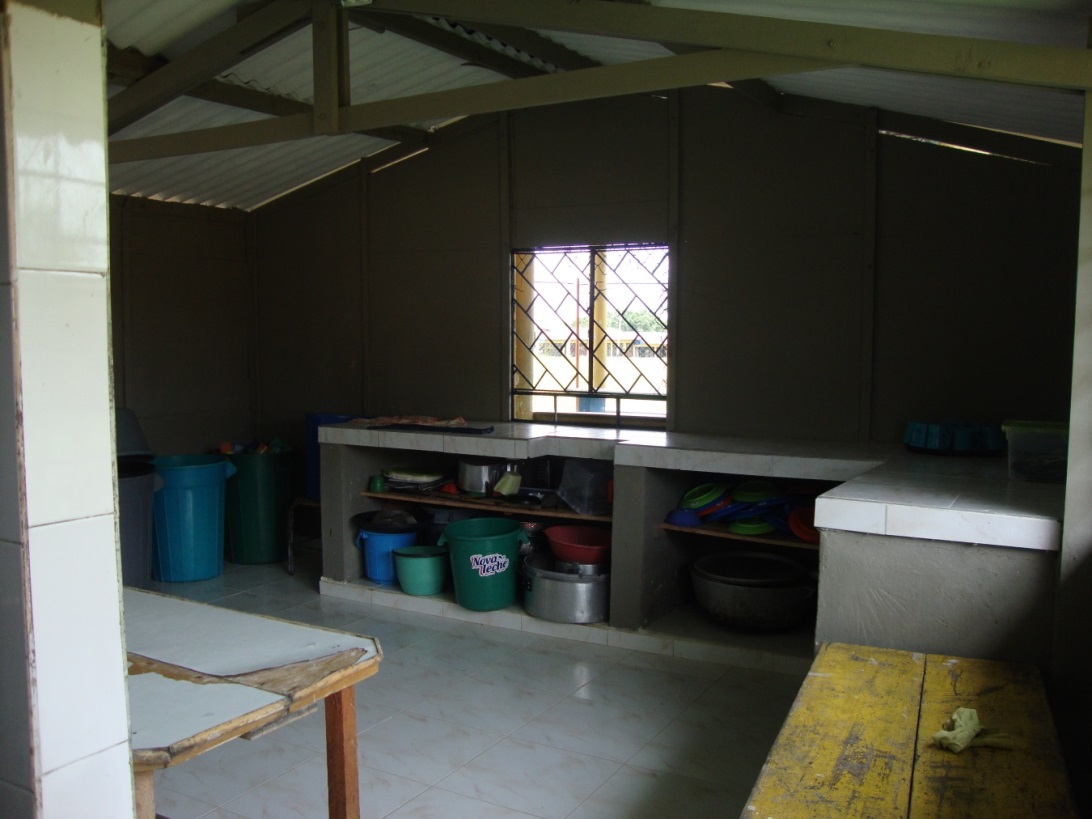 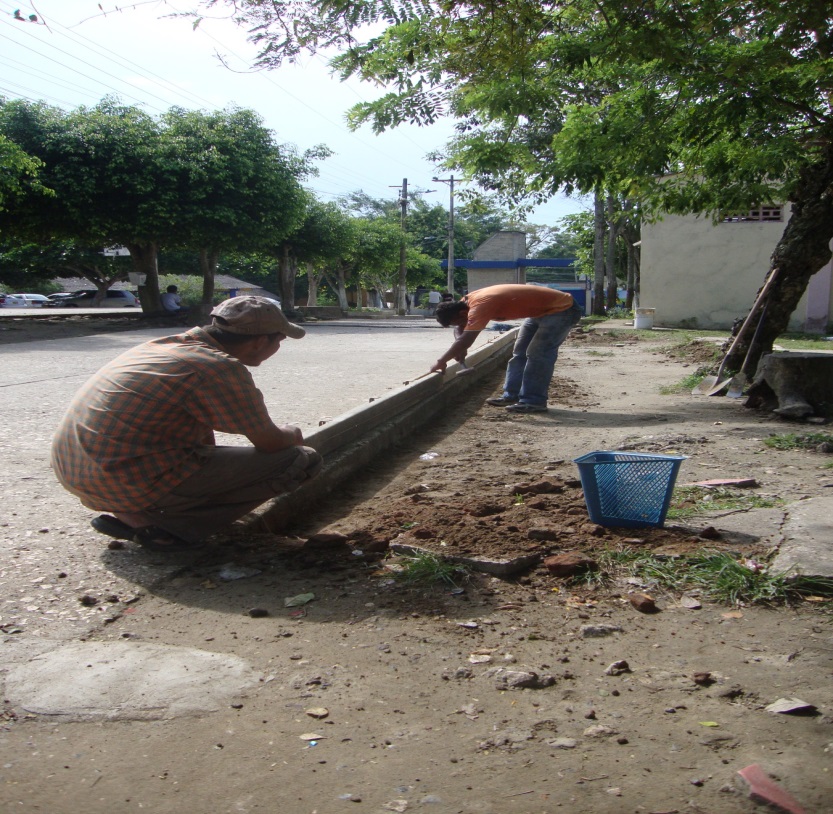 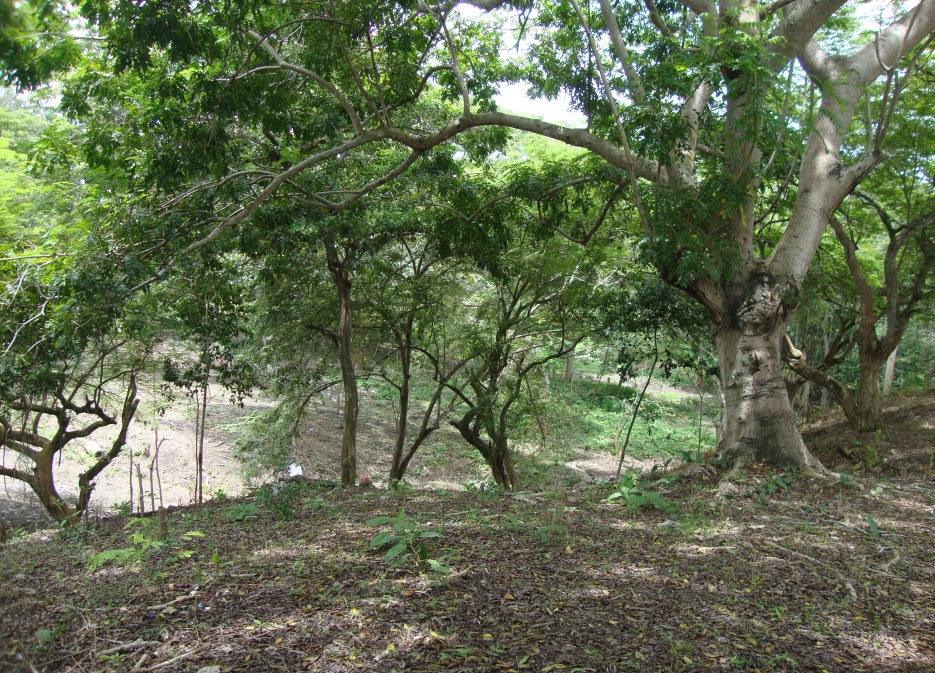 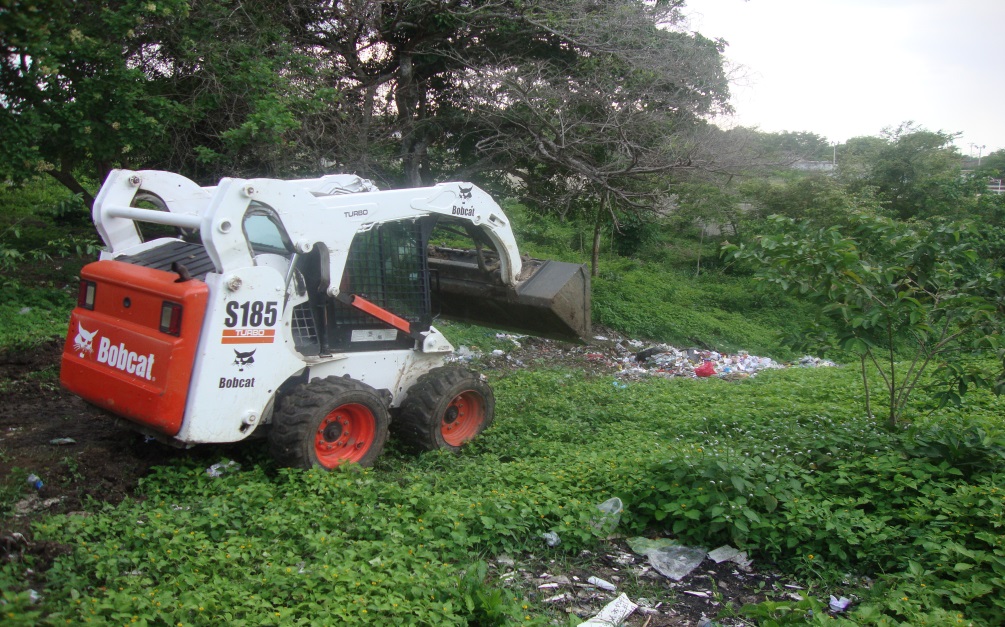 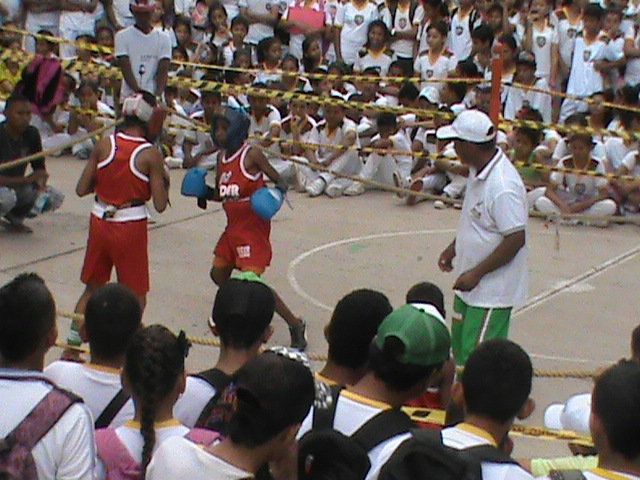 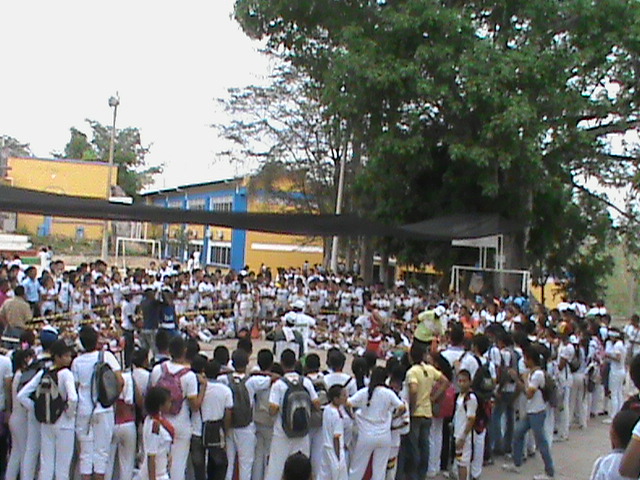 Proyectos Transversales
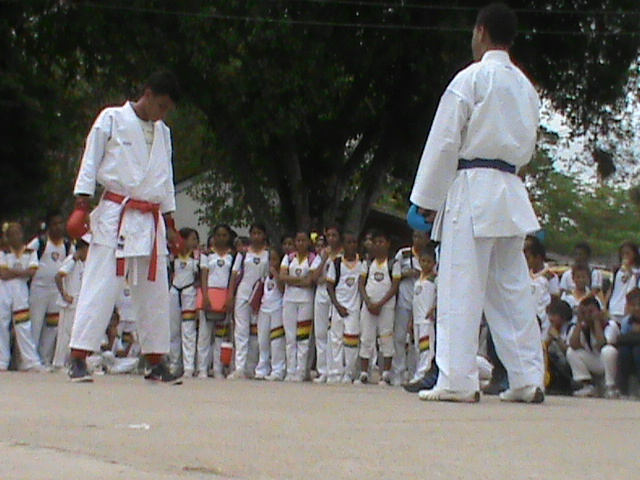 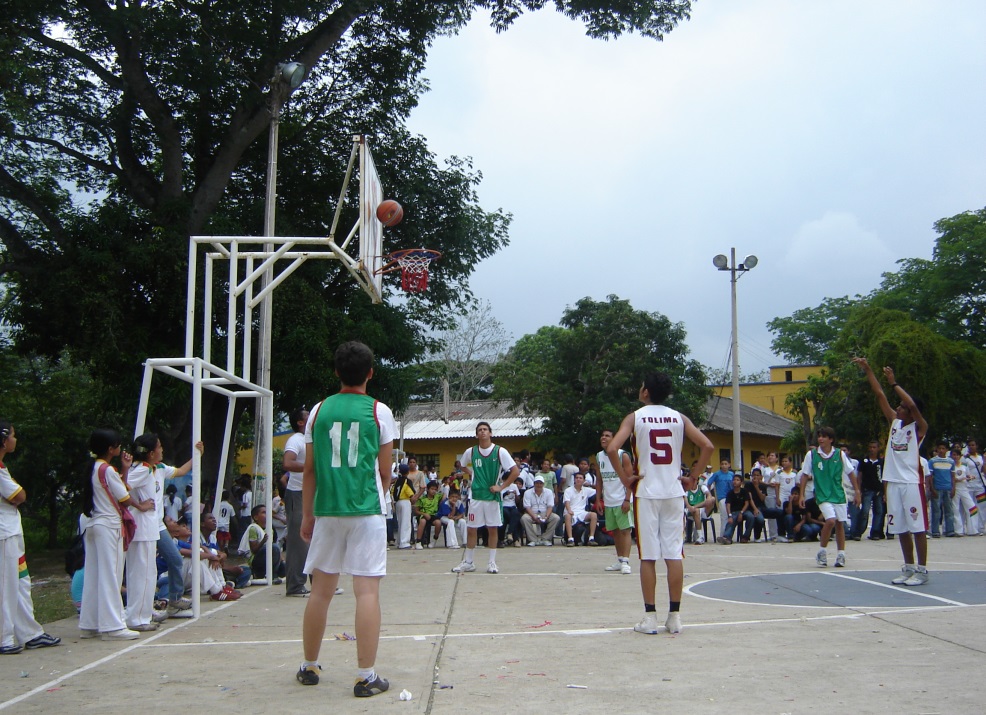 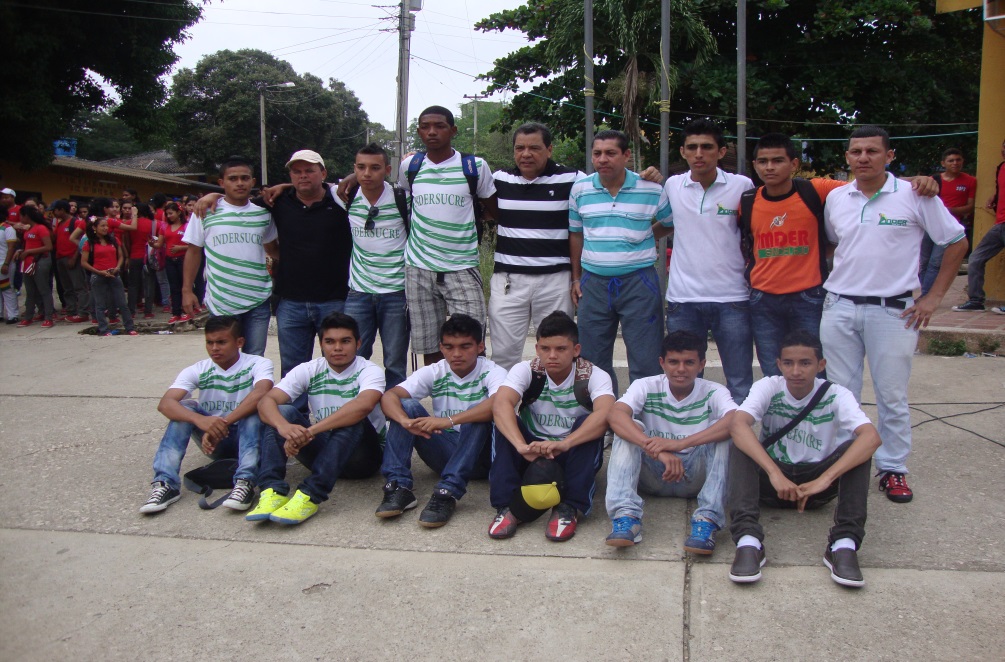 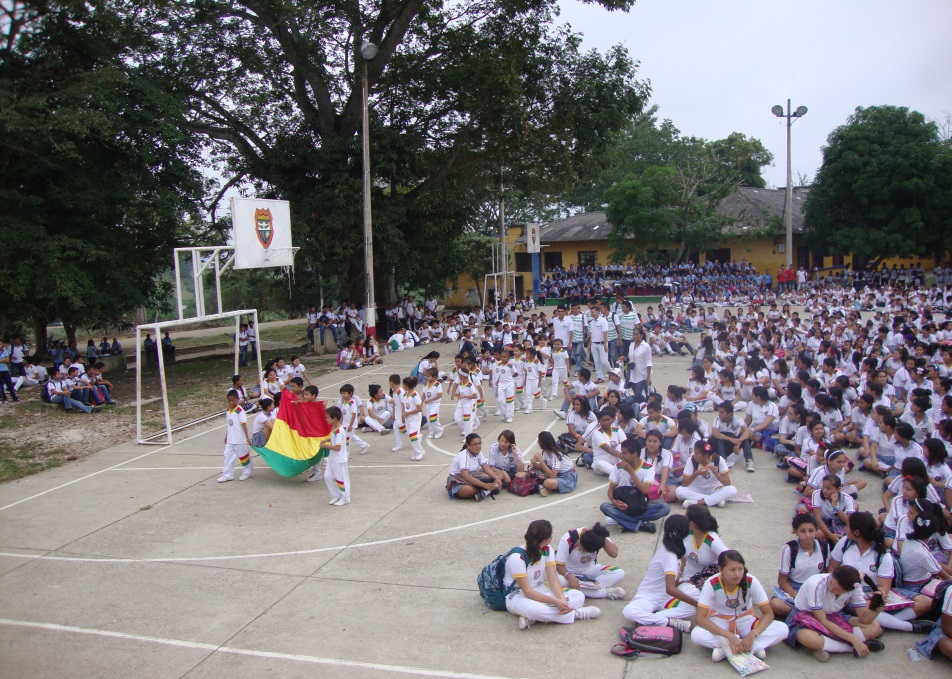 Proyectos Transversales
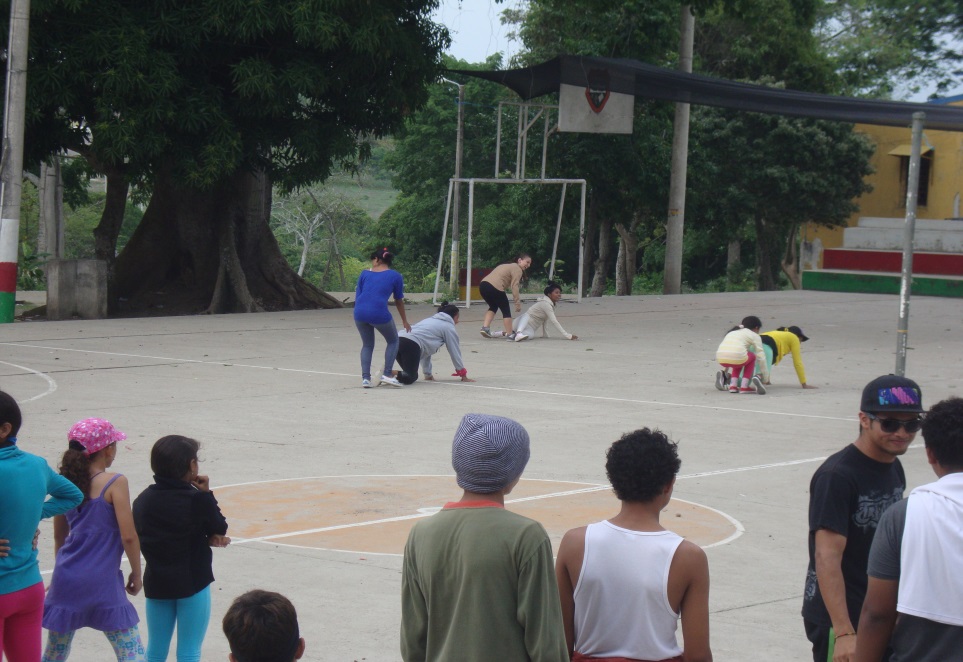 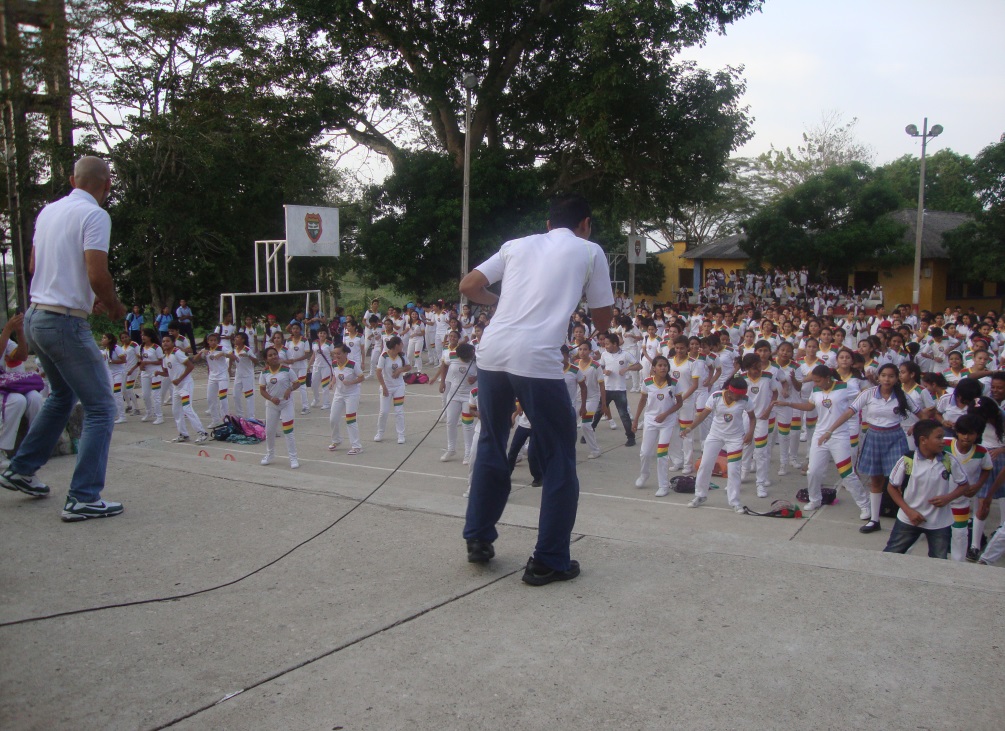 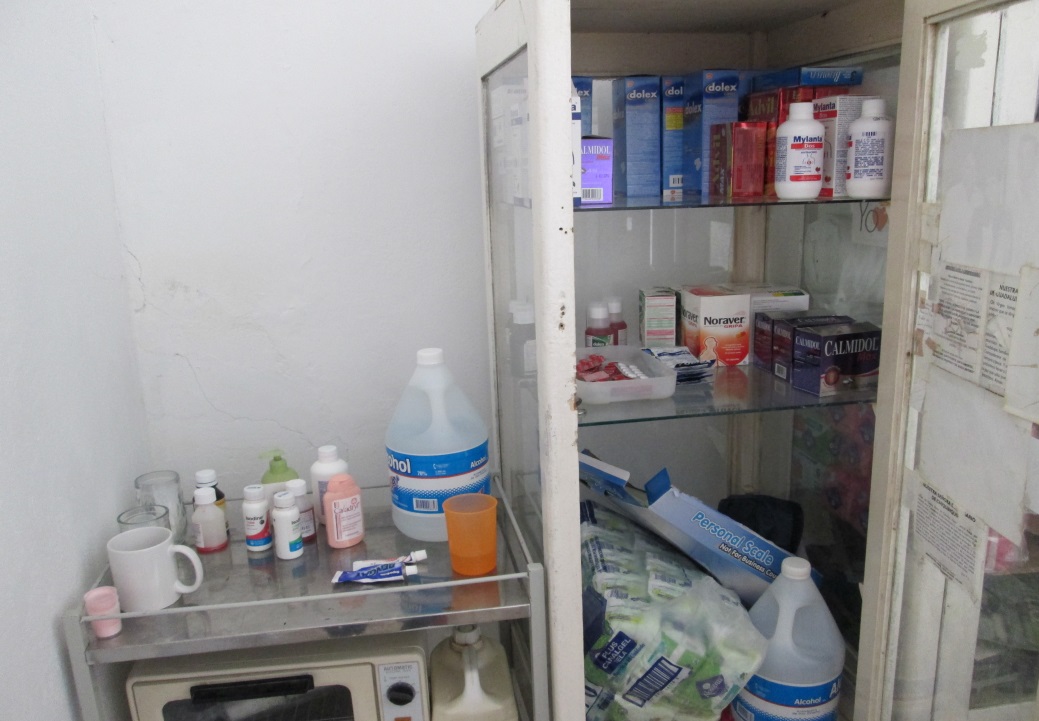 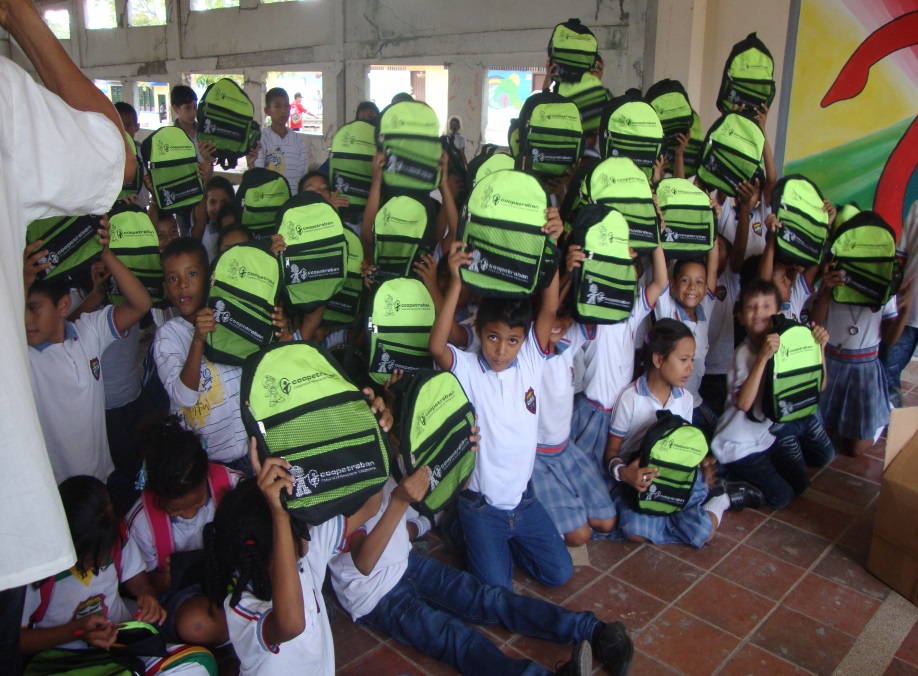 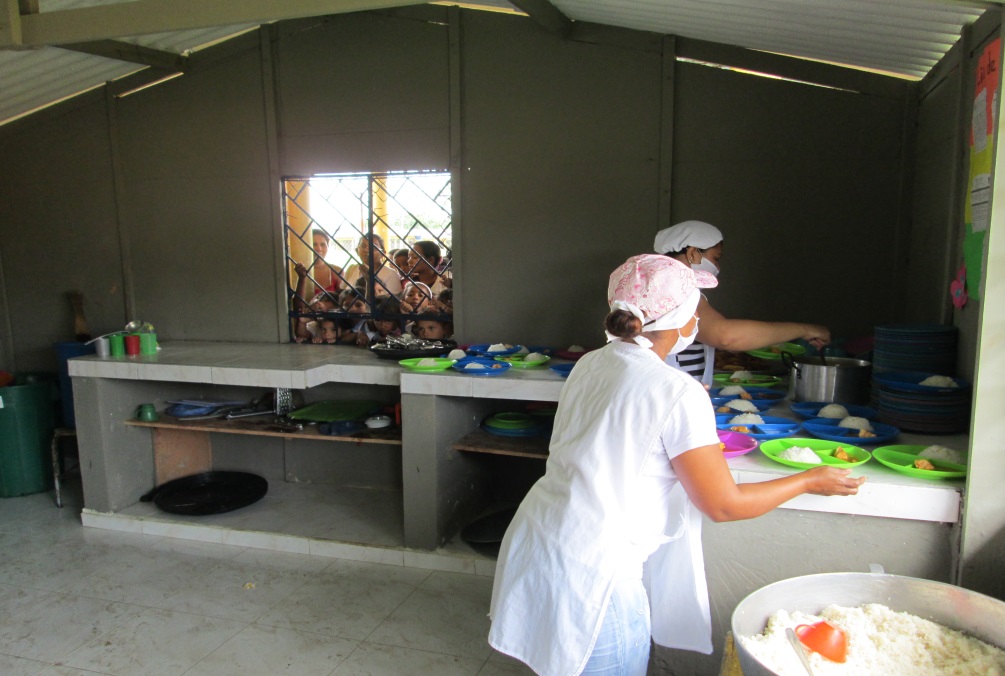 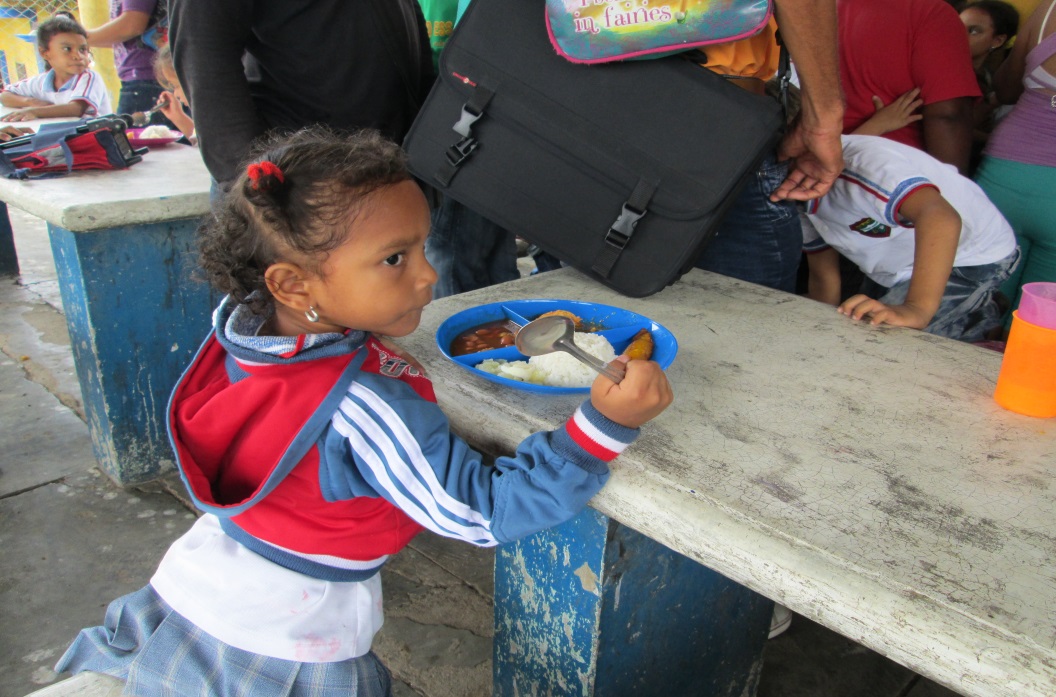 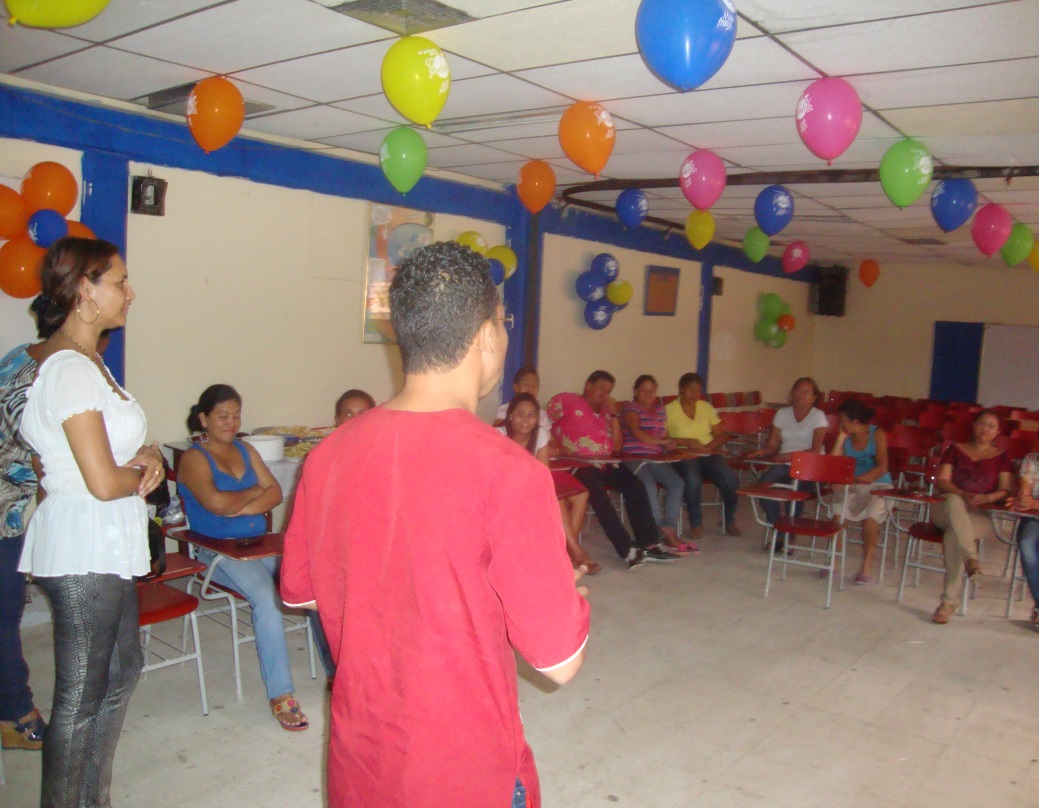 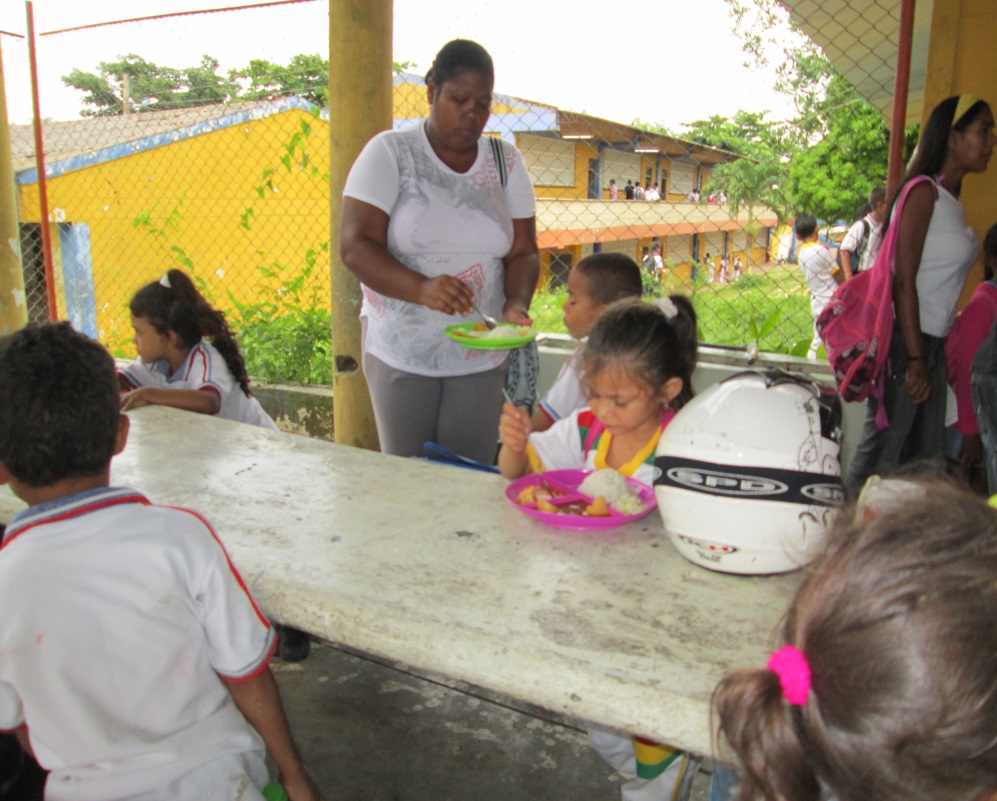 COBERTURA :  RETENCIÓN ESCOLAR  2013
SERVICIO DE REFRIGERIO
El refrigerio cubre el 100% de los grados: transición, 1º , 2º, 3º y 4º de la jornada matinal. Al comparar esta población con la total año escolar 2013 (4793), gozan de este beneficio es el 23%
COBERTURA :  RETENCIÓN ESCOLAR  2013
SERVICIO DE ALMUERZO
Del servicio de almuerzo se benefician 476 estudiantes de la b. Primaria, jornada matinal lo que representa el 44.6%; 13 estudiantes de la B. Primaria jornada vespertina para un 2.3% beneficiados y 25 estudiantes de la media representa el 3.4%. Al comparar el total de la población 2013 (4793) se benefician 514, esto indica el 10.7%
COBERTURA :  RETENCIÓN ESCOLAR  2013
SERVICIO DE ALMUERZO
Atendiendo a la población total año escolar 2013 solo se beneficien del servicio de almuerzo 514 lo que corresponde al 10,7%.
COBERTURA :  RETENCIÓN ESCOLAR  2013
KITS ESCOLAR
Para la entrega de los kits escolares en el año 2012 se revisó el diagnóstico realizado por la directora de grupo y los estudiantes reportados en la matrícula como vulnerables o desplazados.
COBERTURA :  RETENCIÓN ESCOLAR  2013
KITS ESCOLAR
Para el año 2013 se tomó como referente la caracterización para la selección de los niños(as) que se beneficiaron con kit escolar.
Cualificación en PAI E INGLÉS
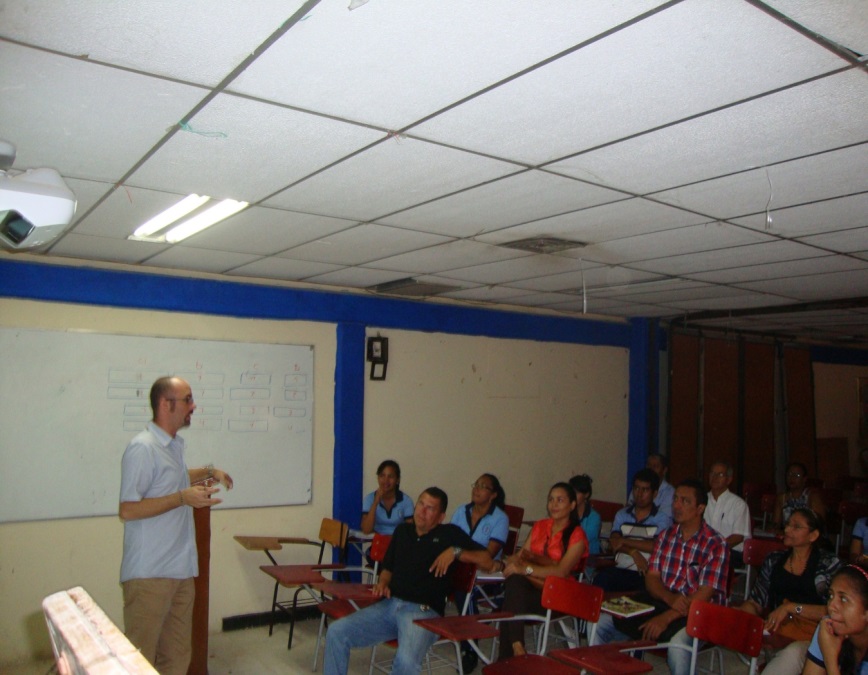 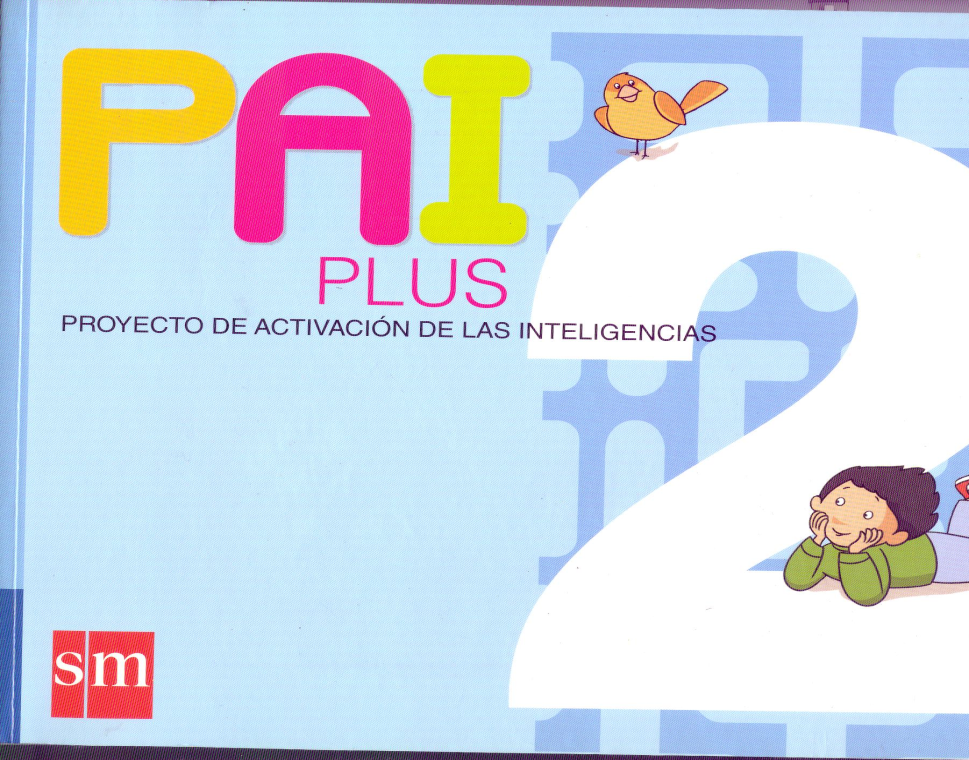 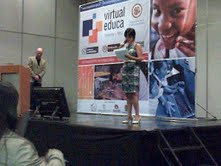 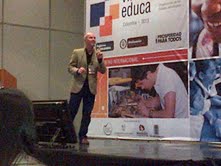 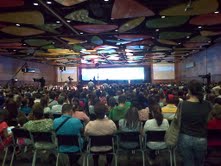 CAPACITACIÓN TIC’S: ENCUENTRO INTERNACIONAL – MEDELLÍN 2013
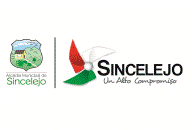 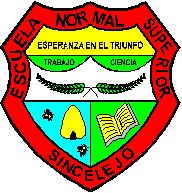 PLANTA DE CARGOS



1 Rector
7 Coordinadores
1 Trabajadora Social
128 Docentes
22 Administrativos y Servicios Generales
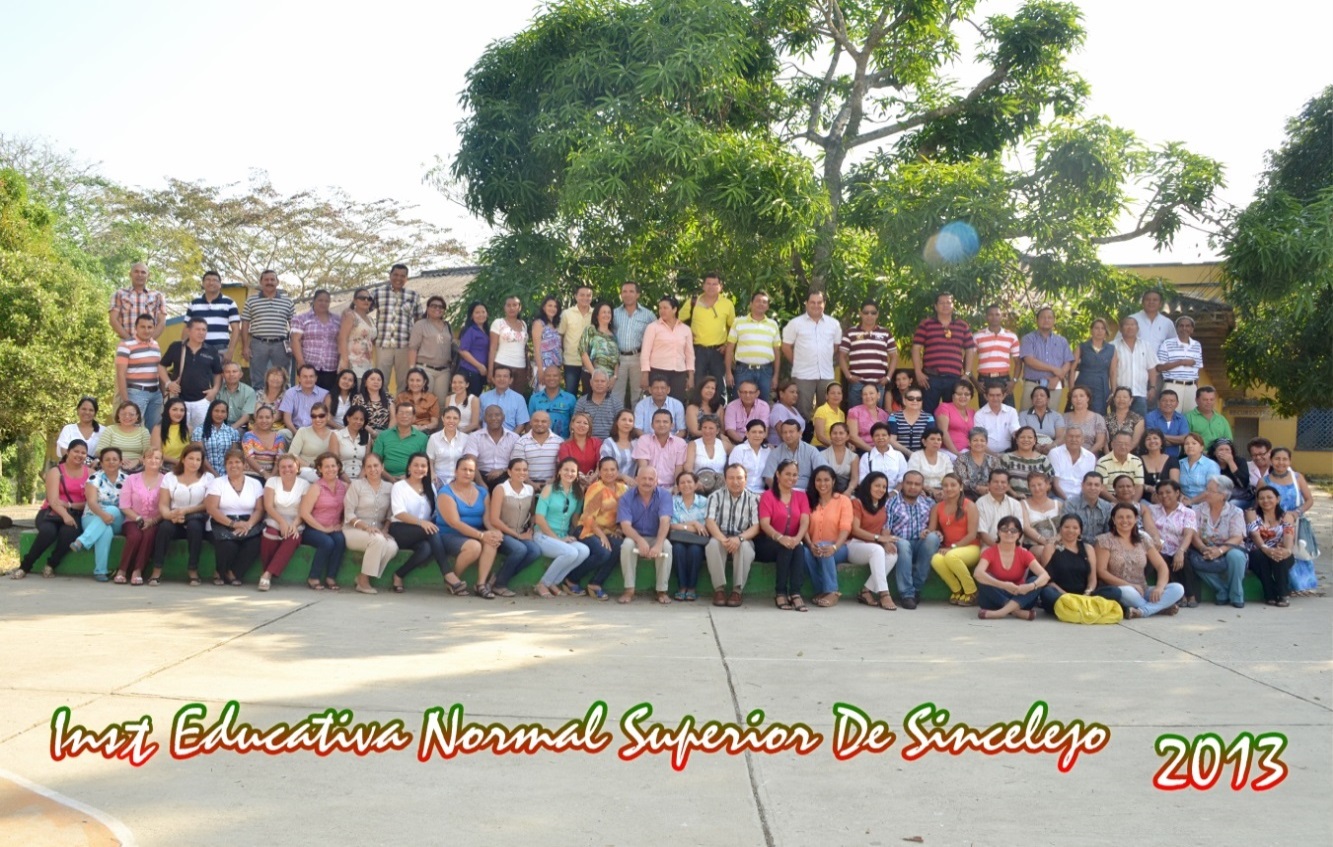 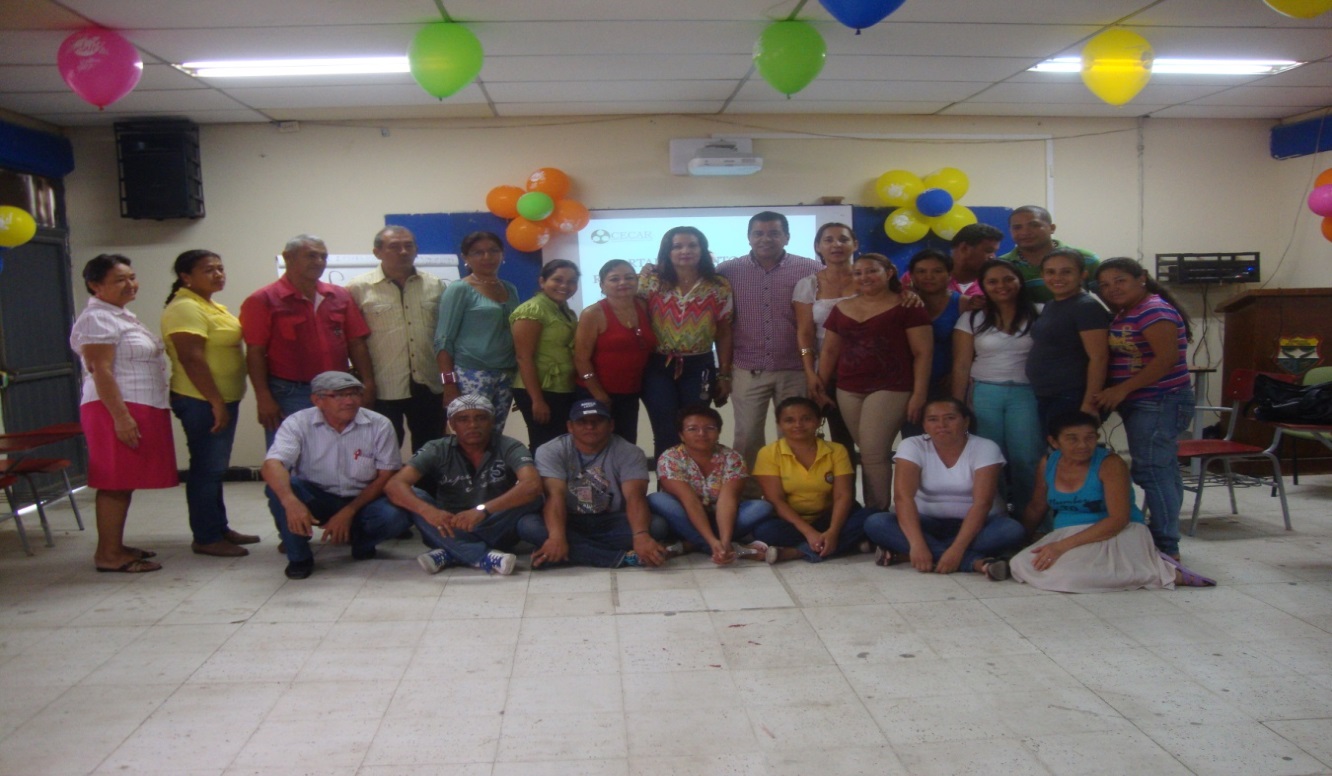 PERSONAL DE ADMINISTRATIVOS Y SERVICIOS GENERALES
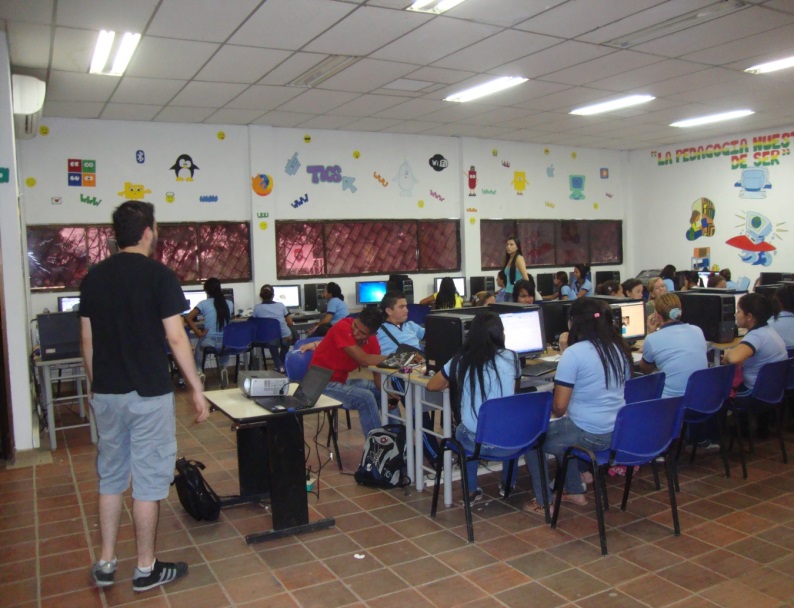 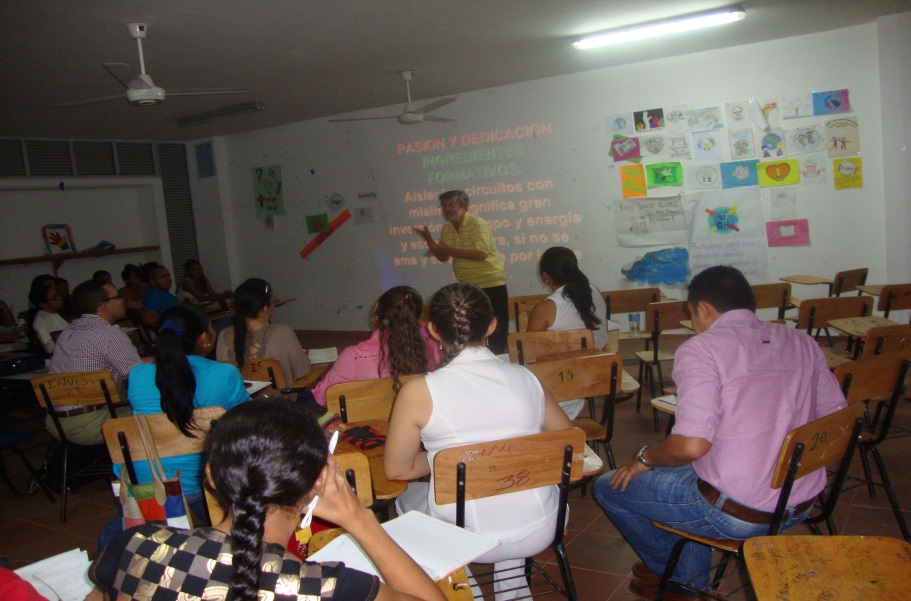 EXPERTOS EXTERNOS: DIPLOMADOS
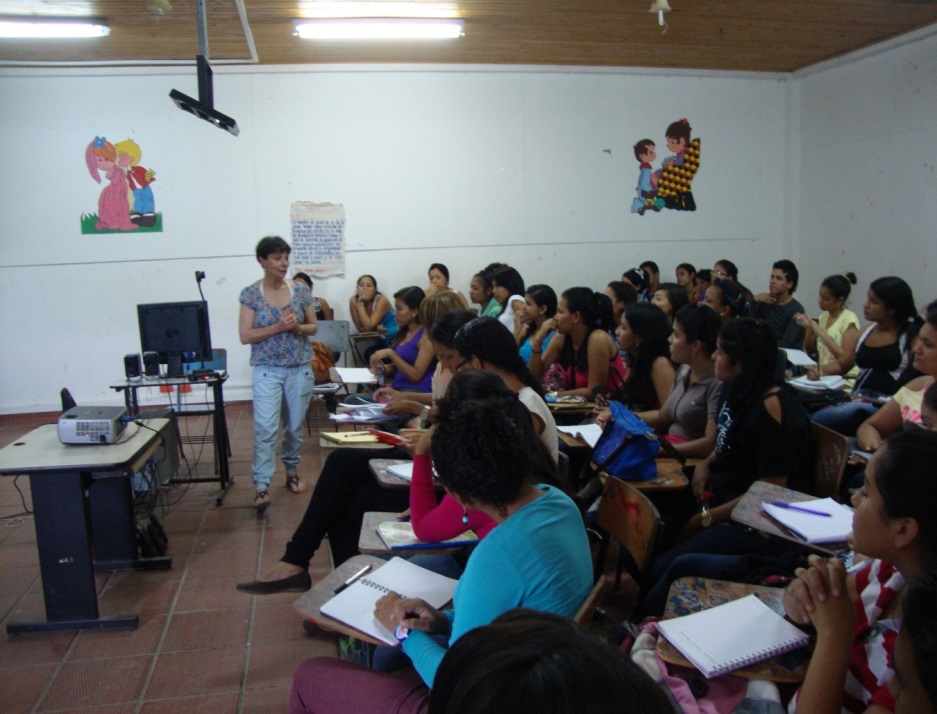 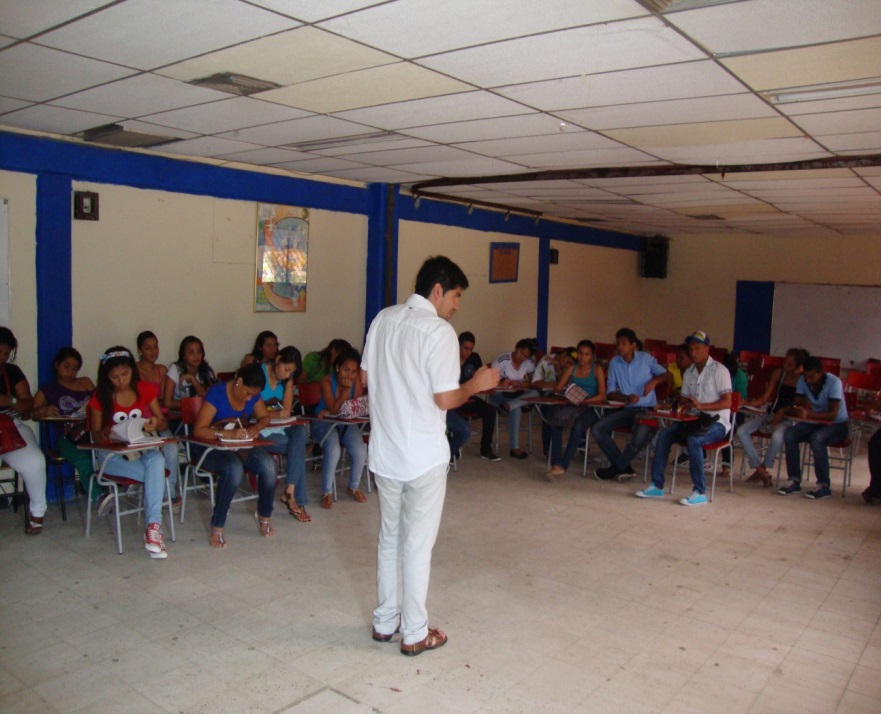 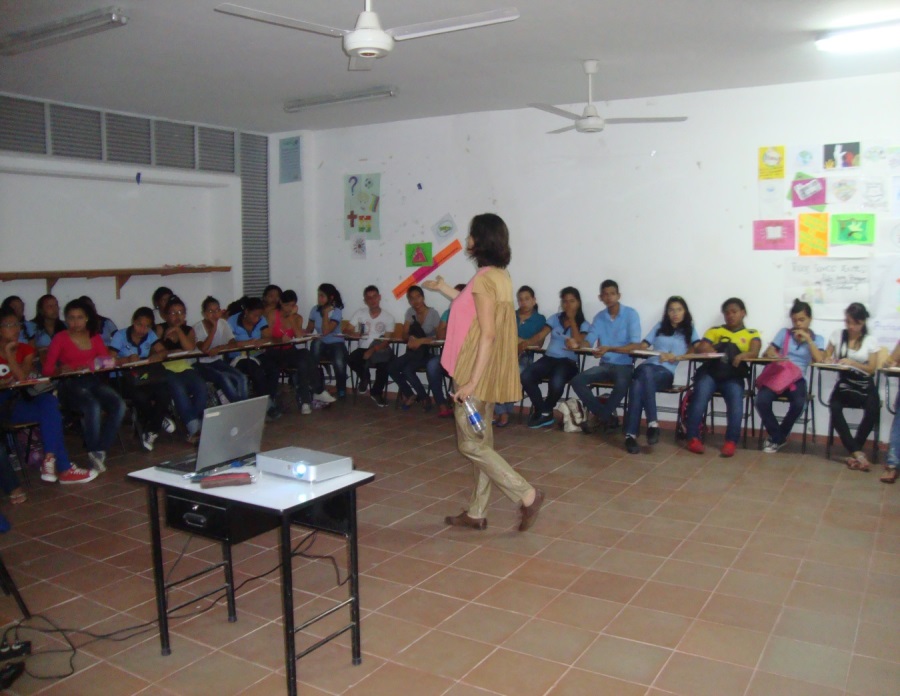 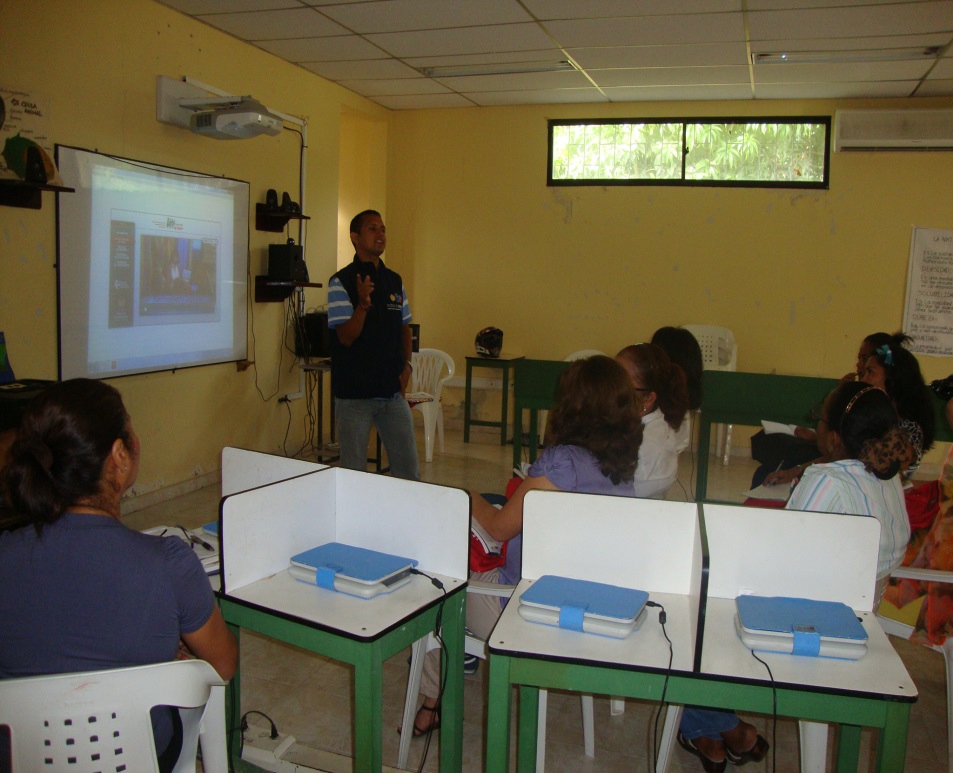 EXPERTOS EXTERNOS: DIPLOMADOS
CAPACITACION MEN: PTA
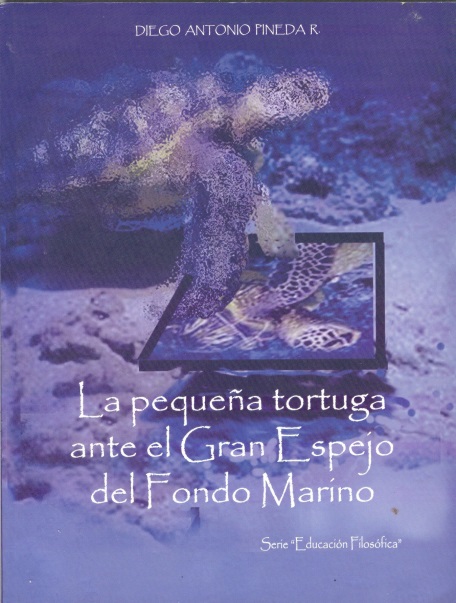 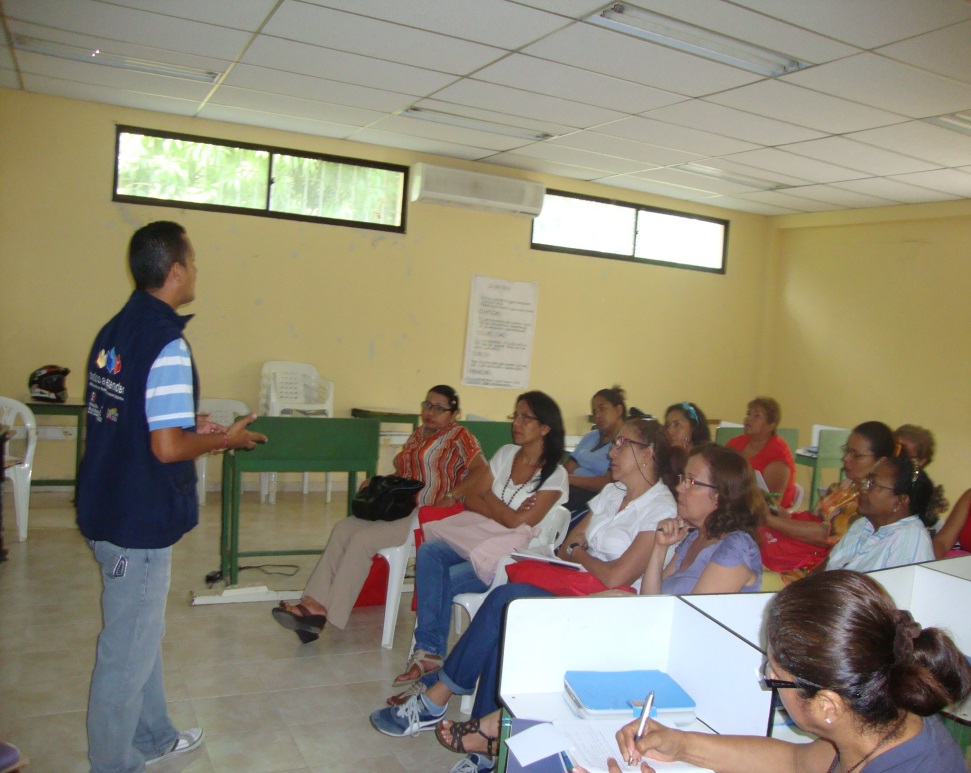 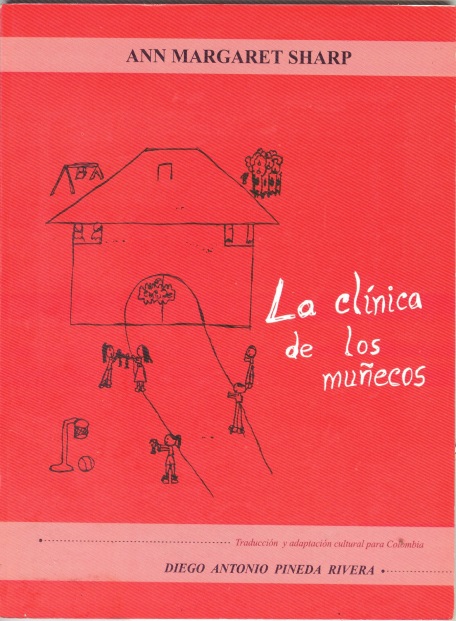 PRESUPUESTO INICIAL DE INGRESOS
EJECUCION DE INGRESOS
PRESUPUESTO INICIAL DE GASTOS
EJECUCION DE GASTOS
EJECUCION DE GASTOS
GASTOS DE PERSONAL
Contrato de prestación de servicios de apoyo a la gestión para el desempeño de las actividades asistenciales y de apoyo en los diferentes procesos inherentes al uso de los sistemas audiovisuales de propiedad y al servicio de carácter institucional y misional de en la IENSS
Para el desempeño de las actividades asistenciales y de apoyo en los diferentes procesos inherentes a la digitación de información de carácter institucional y misional de en la IENSS
Para el desempeño de las actividades asistenciales y de apoyo en los diferentes procesos inherentes al uso de los sistemas de copiado y reproducción de propiedad y al servicio de carácter institucional y misional de en la IENSS
Para el desempeño de las actividades asistenciales y de apoyo en los diferentes procesos de verificación de vigilancia y seguridad de las instalaciones físicas de la IENSS
Para el desempeño de las actividades asistenciales y de apoyo en los diferentes procesos de planeación administrativa, presupuestales, contractuales y de rendición de cuentas de la IENSS
ADQUISICION DE BIENES
Compra de computadores y complementos para equipos de cómputo.
Suministro de materiales para construcción, necesarios para adelantar las labores de mantenimiento de las instalaciones físicas de la institución educativa.
Compra de módulos de inglés básico para niños de preescolar a quinto de primaria, incluyendo instalación de software interactivo
Suministro de materiales de aseo y cafetería.
Suministro de armarios, estantes y archivadores.
Material didáctico para la facilitar el proceso.
Papelería, accesorios y útiles de oficina.
Compra de elementos básicos de enfermería para la dotación de los botiquín de primeros auxilios.
Compra de mobiliario escolar, etc.
ADQUISICION DE SERVICIOS
Póliza global de manejo para la vigencia fiscal 2013
Mantenimiento preventivo y correctivo de mobiliario escolar
Servicio de internet y telefonía, gas domiciliario, agua, energía eléctrica, etc.
Mantenimiento preventivo y correctivo de equipos de aire acondicionado
Prestación de servicios de apoyo a la gestión para el desempeño de las actividades asistenciales de aseo, higiene y conservación de aulas y batería sanitaria; envío o recepción de mensajería interna y externa; mantenimiento en las áreas comunes y zonas verdes.
Mantenimiento y calibración de los microscopios, micro proyector y balanzas del laboratorio de ciencias.
Mantenimiento preventivo y correctivo de las instalaciones físicas sanitarias de la institución educativa normal superior de Sincelejo; a equipos de cómputo y puntos de red; mantenimiento preventivo y correctivo de las instalaciones eléctricas de la institución educativa normal superior de Sincelejo
INFRAESTRUCTURA
Construcción y adecuación de batería sanitaria en la sala de profesores de la sección primaria en las instalaciones de la institución educativa normal superior de Sincelejo
Mantenimiento preventivo y correctivo de las instalaciones físicas de la institución educativa normal superior de Sincelejo
PROYECTOS 
DE INNOVACIONES
PEDAGÓGICAS
Contrato de prestación de servicios profesionales de apoyo a la gestión para el desempeño de las actividades transversales de la institución educativa normal superior de Sincelejo
proyecto “DIPLOMADO EN FILOSOFIA PARA NIÑOS Y COMPETENCIAS DIGITALES
REALIZACIÓN DE 
ACTIVIDADES CIENTÍFICAS, 
CULTURALES Y DEPORTIVAS
Compra de implementos deportivos y uniformes en diferentes disciplinas para la práctica del deporte en niveles académicos como competitivos de la comunidad educativa de la normal superior de Sincelejo
Compra de vestuario para hombres y mujeres de diferentes tallas, material de apoyo logístico y accesorios para el grupo de danzas de la revista gimnastica de la comunidad educativa de la normal superior de Sincelejo
INSCRIPCIÓN EN EVENTOS
CIENTÍFICOS, CULTURALES
O DEPORTIVOS
Por la cual se autoriza un apoyo económico a una delegación institucional a la ciudad de Bogotá para asistir al primer encuentro del proyecto de fortalecimiento al componente de inglés en las escuelas normal superior
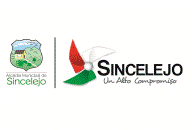 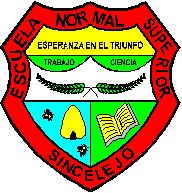 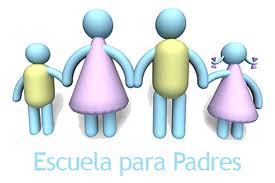 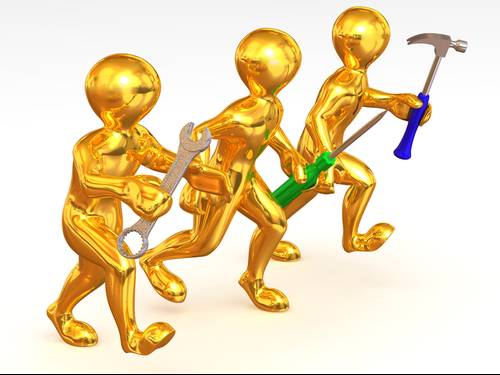 GESTIÓN COMUNITARIA
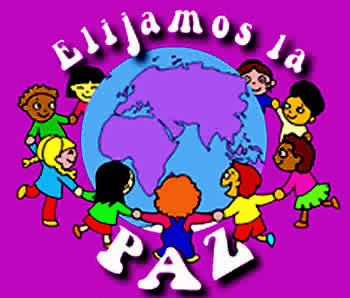 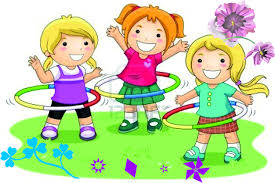 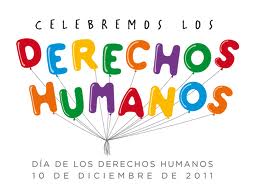 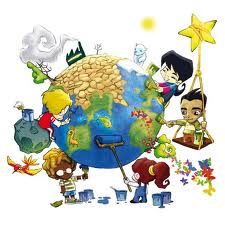 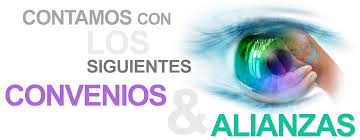 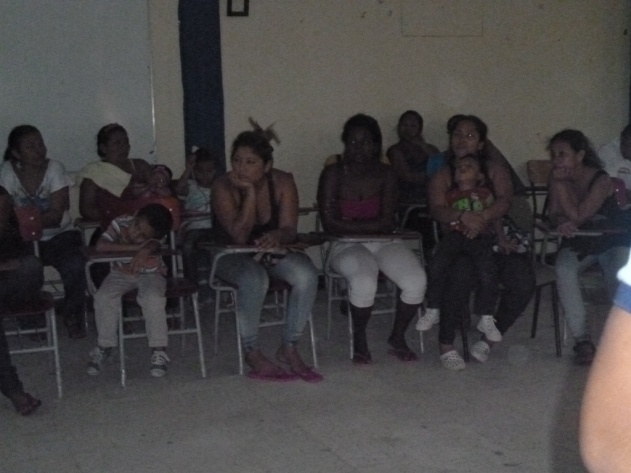 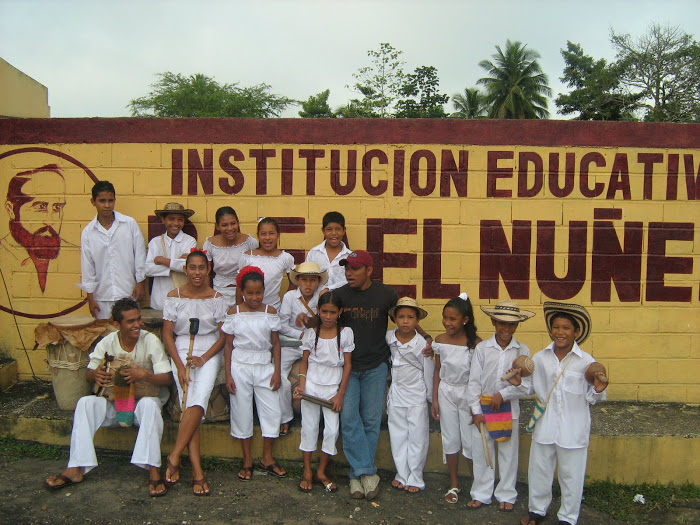 ESCUELA DE FAMILIA
CONVENIO: I.E. – RAFAEL NÚÑEZ Y I.E. SAN JOSE
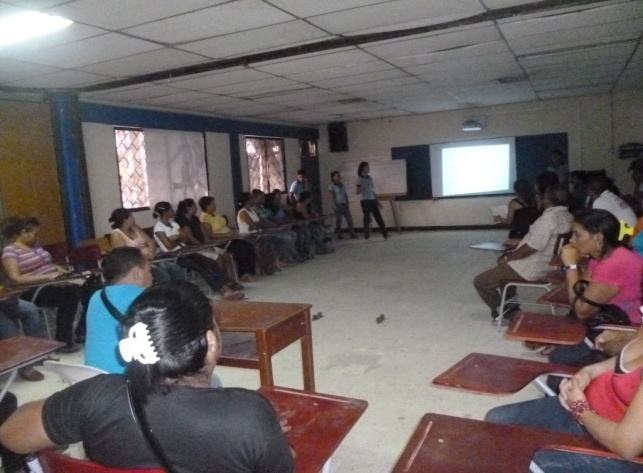 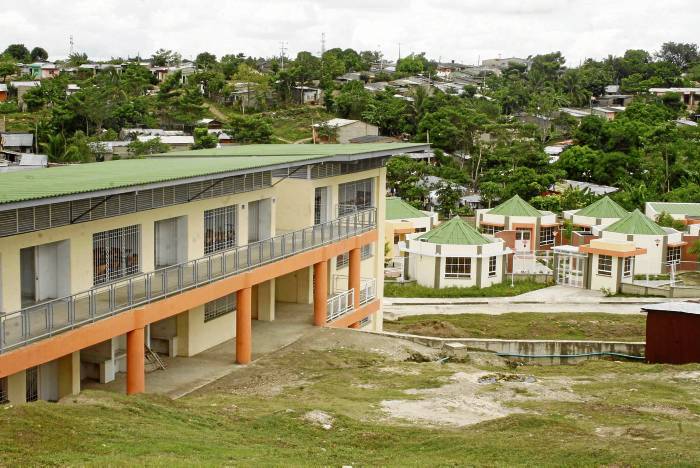 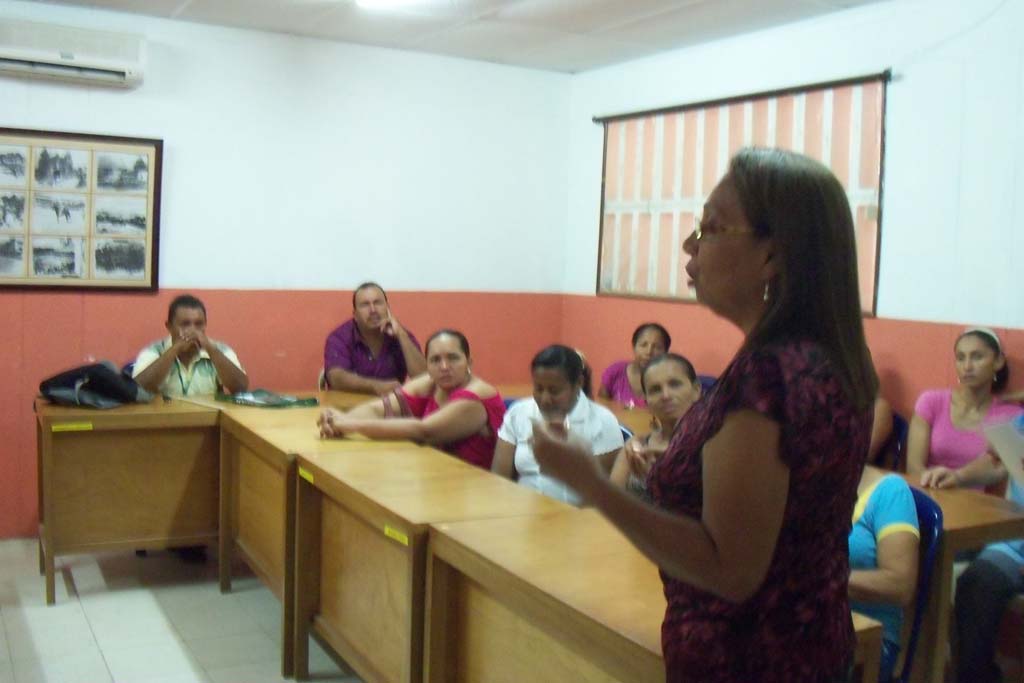 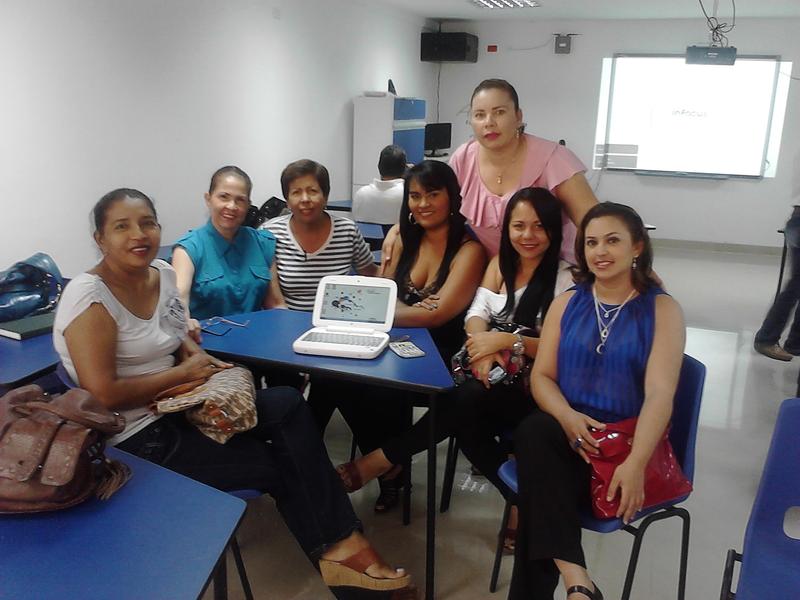 CONVENIO:I.E. NUESTRA SEÑORA DEL CARMEN
CONVENIO:I.E. SAN VICENTE
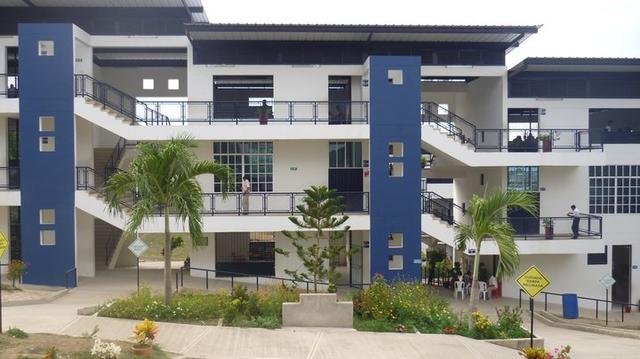 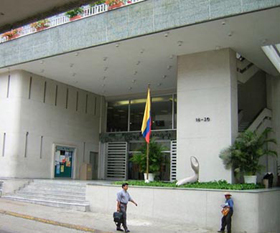 BIBLIOTECA BANCO DE LA REPÚBLICA
CONVENIO: I.E. JUANITA GARCÍA MANJARREZ
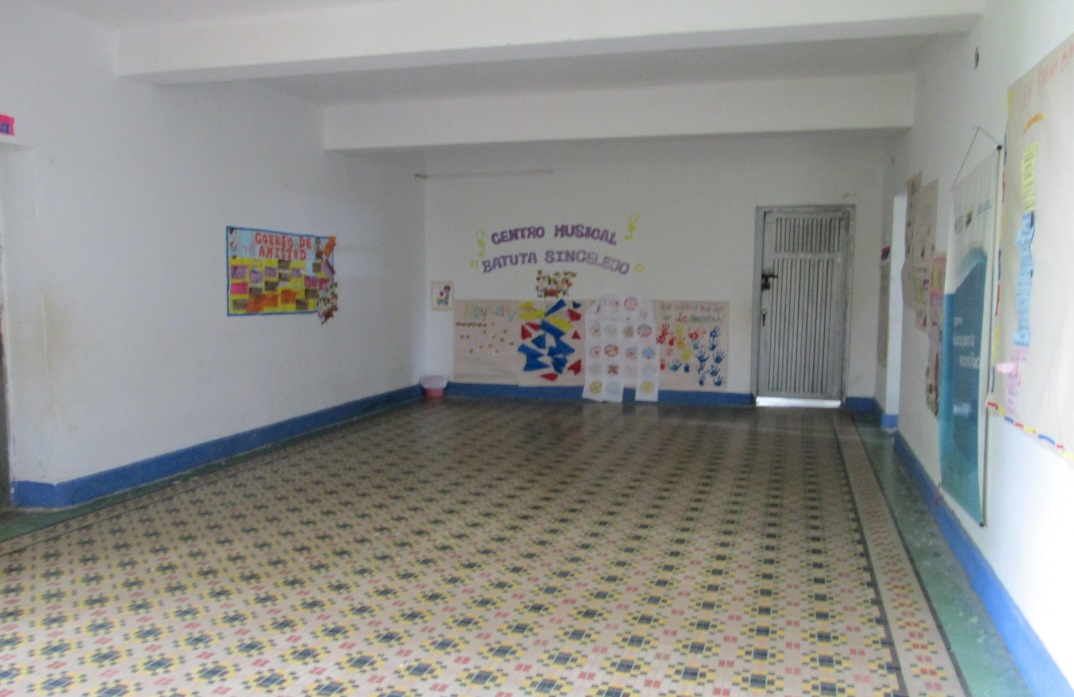 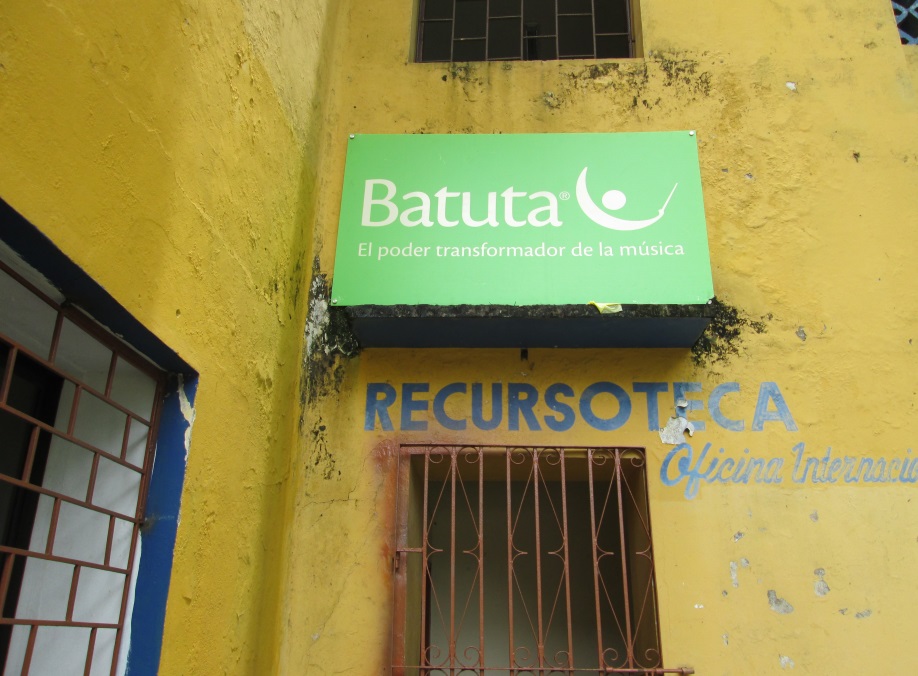 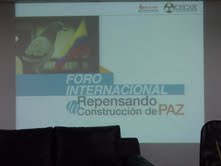 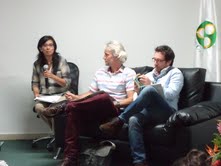 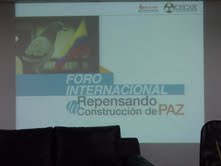 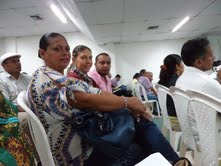 INSTALACIÓN DE MESAS PRIMERA INFANCIA - SINCELEJO
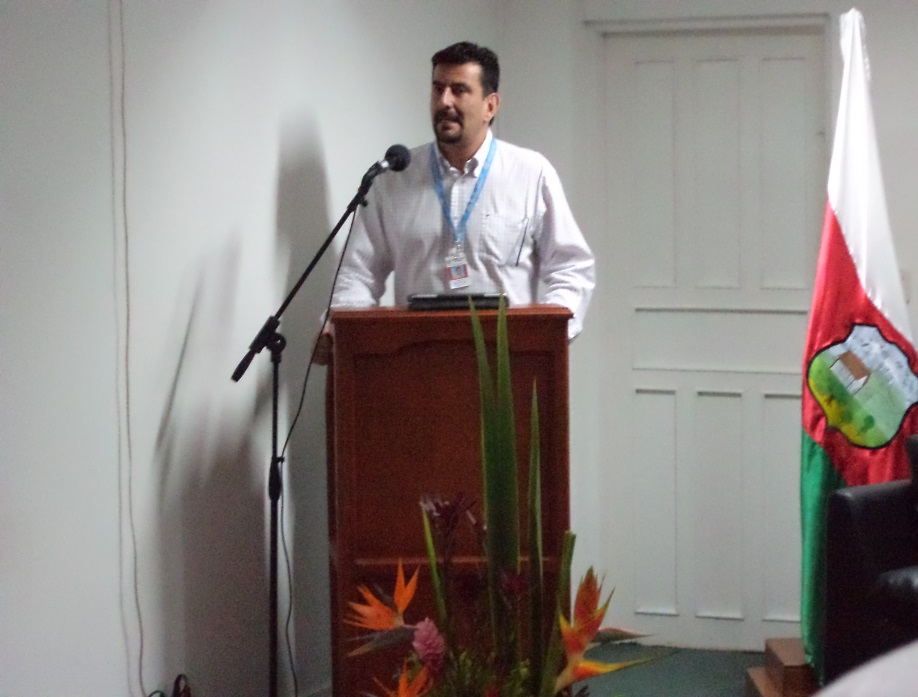 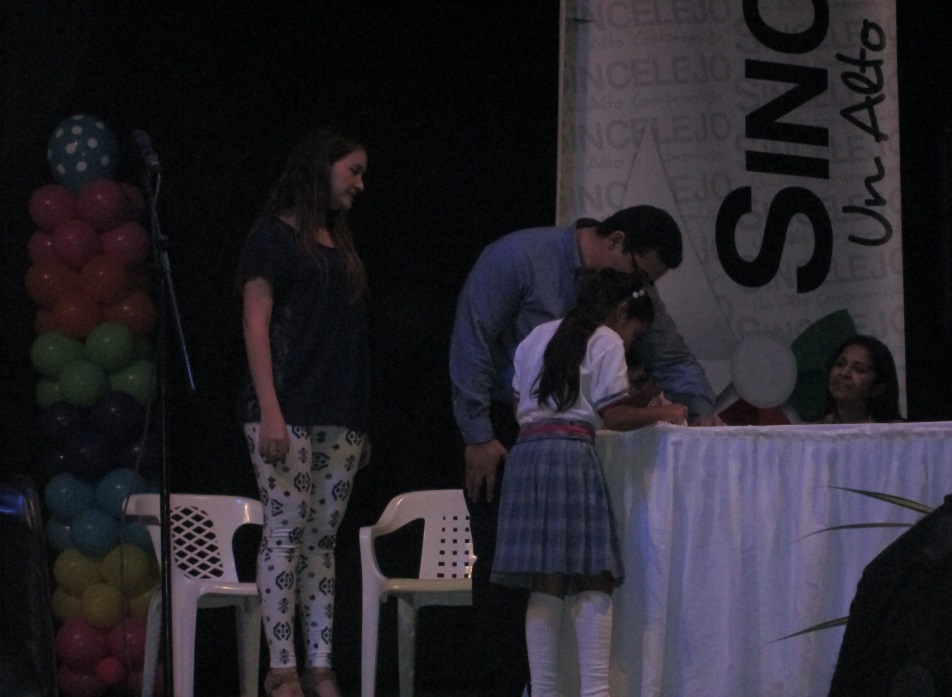 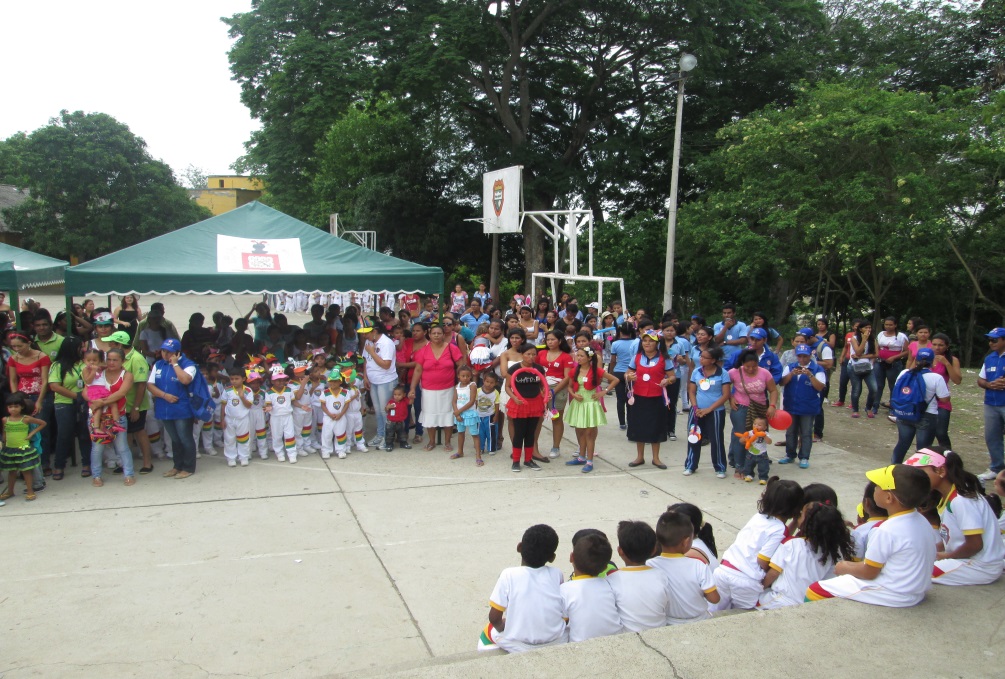 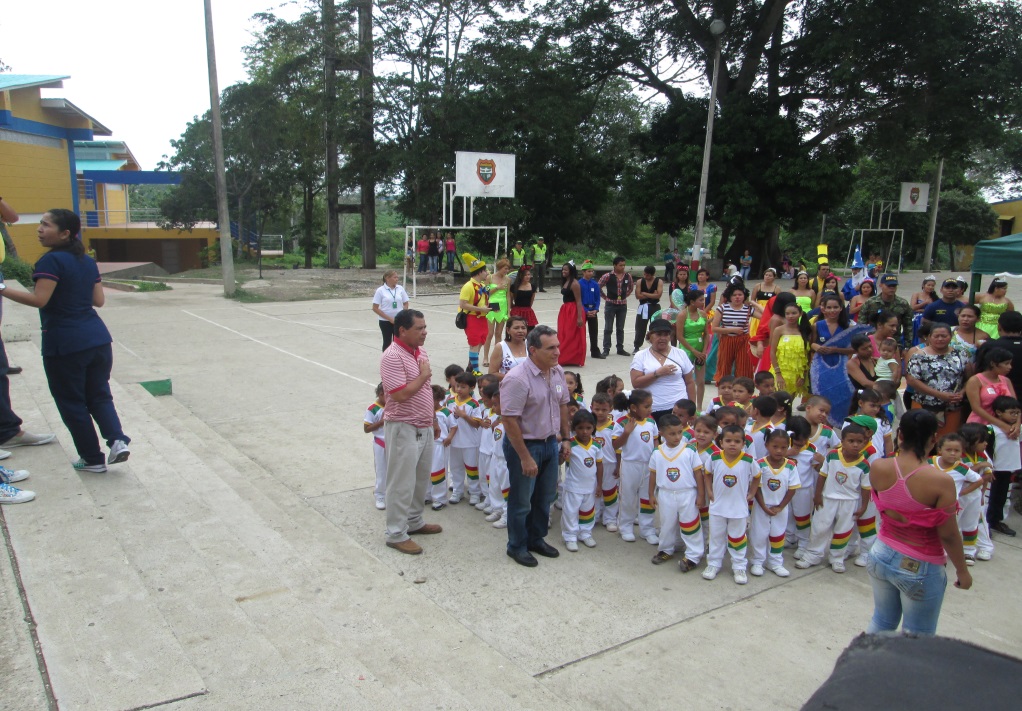 DÍA DEL NIÑO – MUNICIPIO DE SINCELEJO
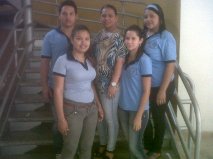 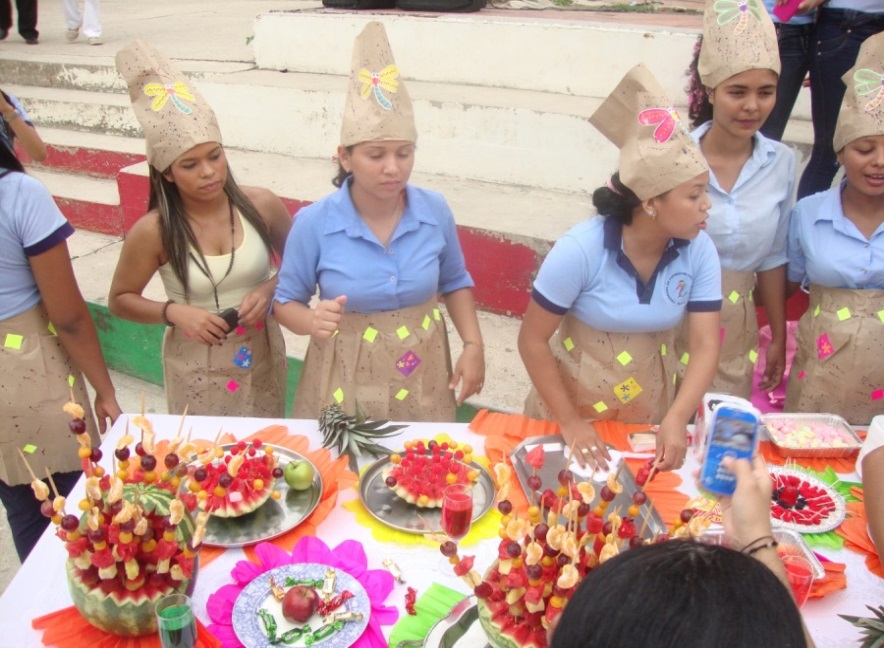 INSTALACIÓN DE MESAS PRIMERA INFANCIA - SINCELEJO
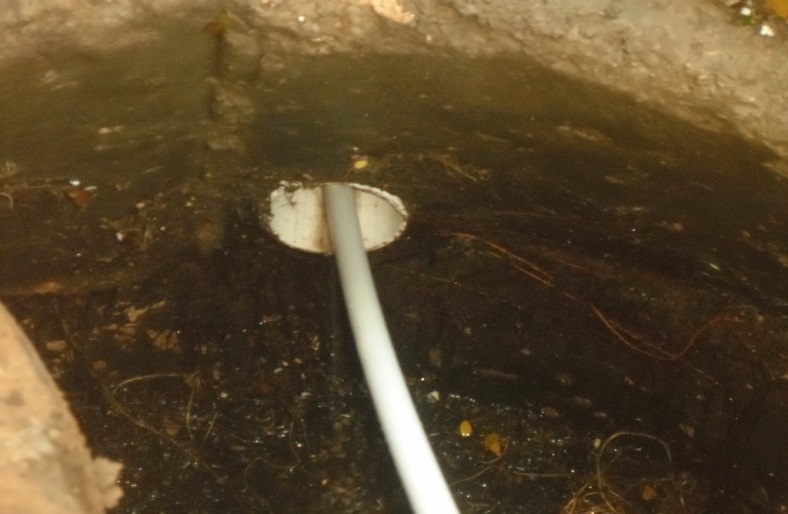 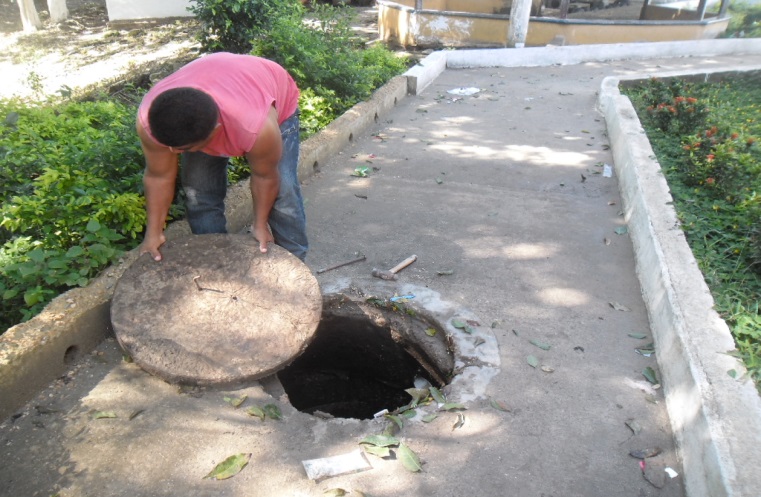 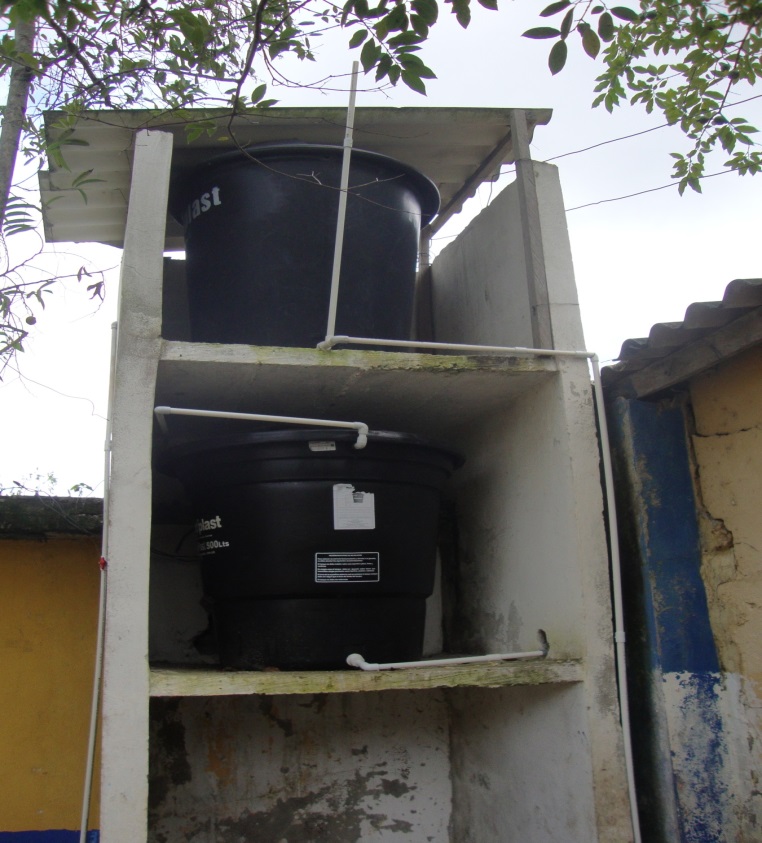 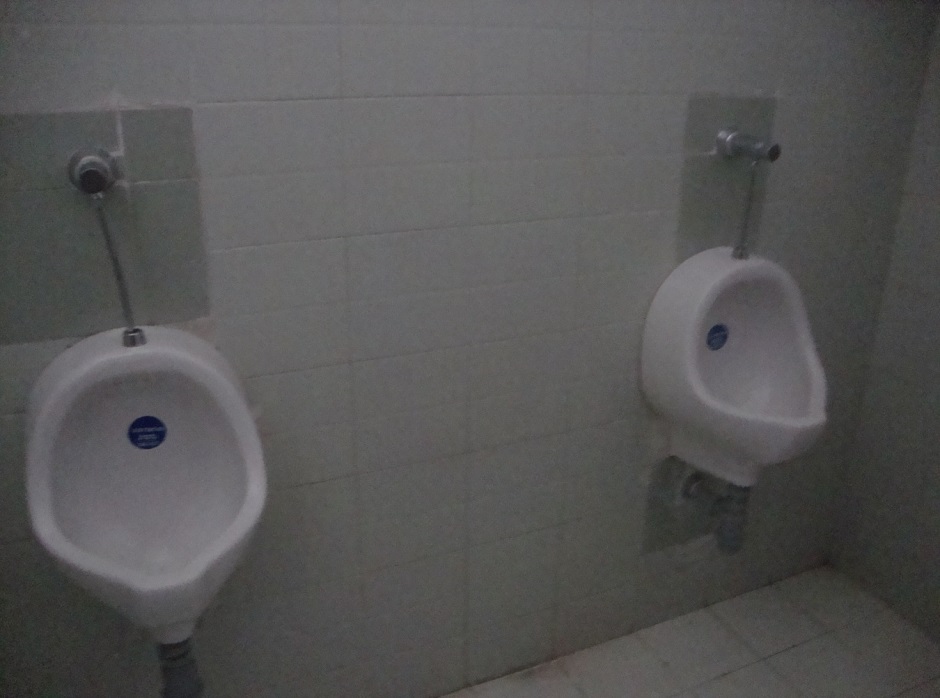 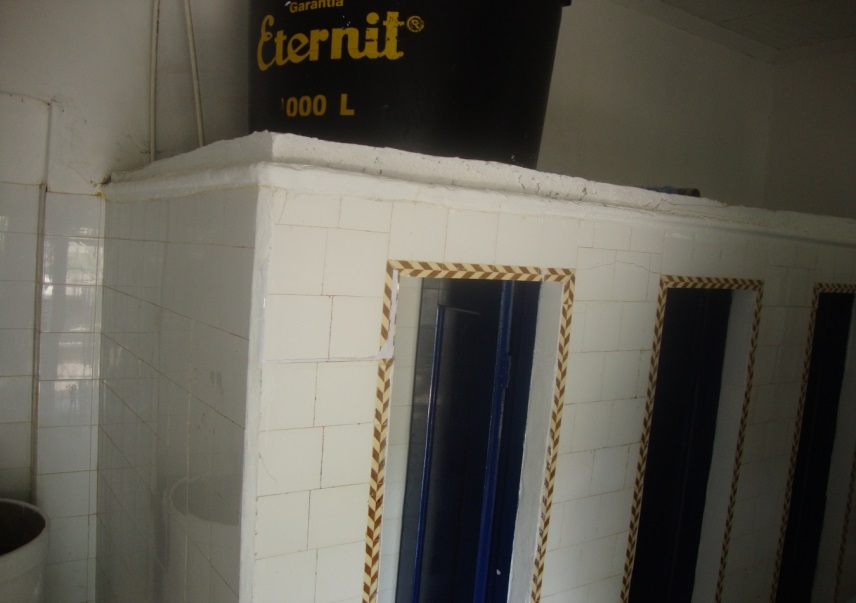 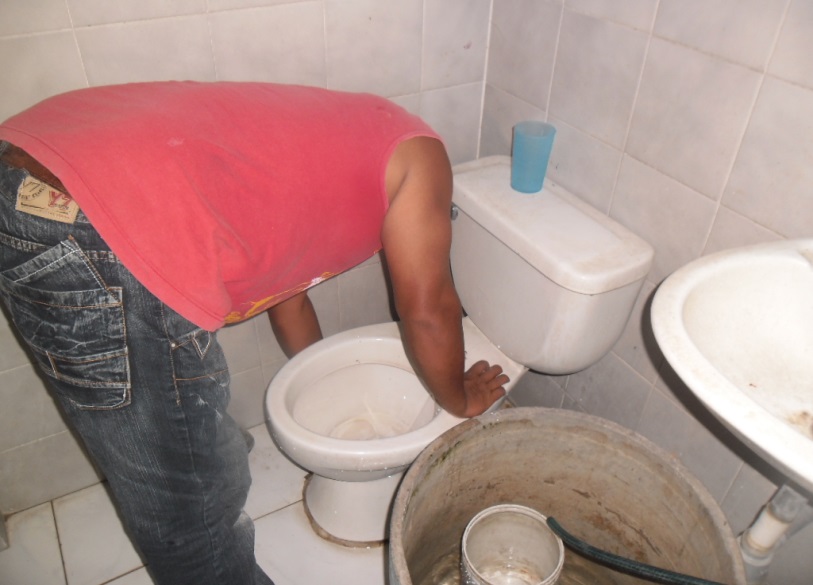 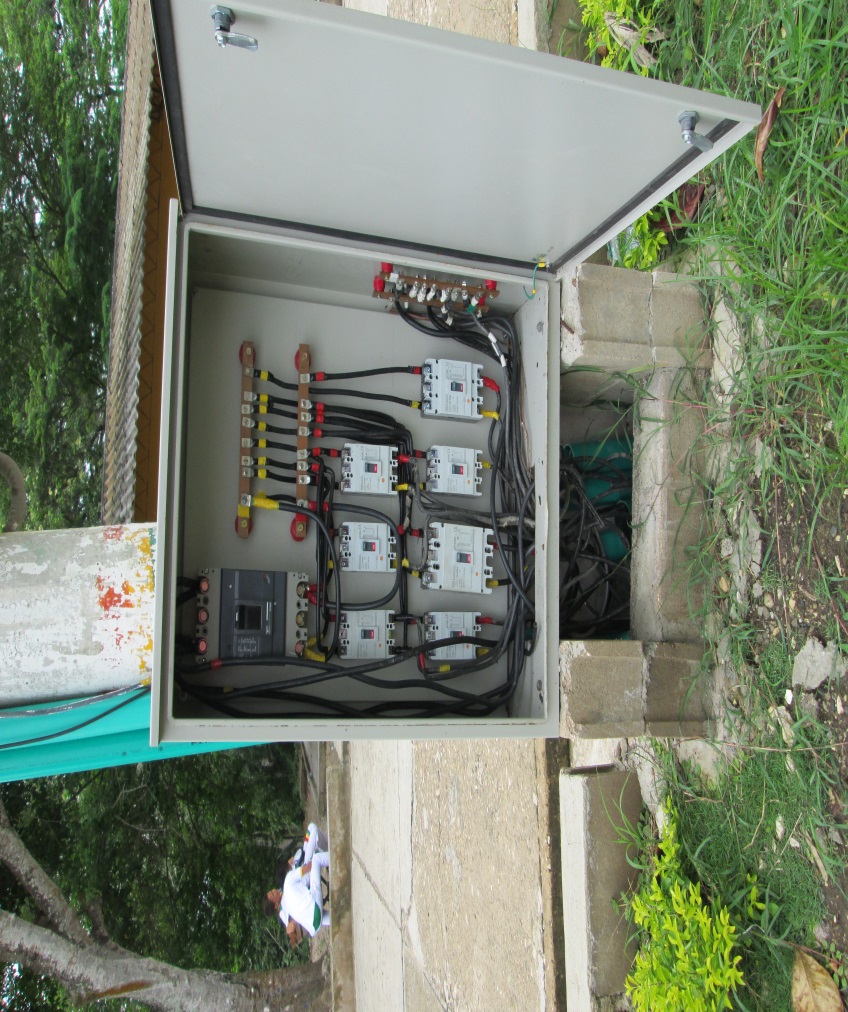 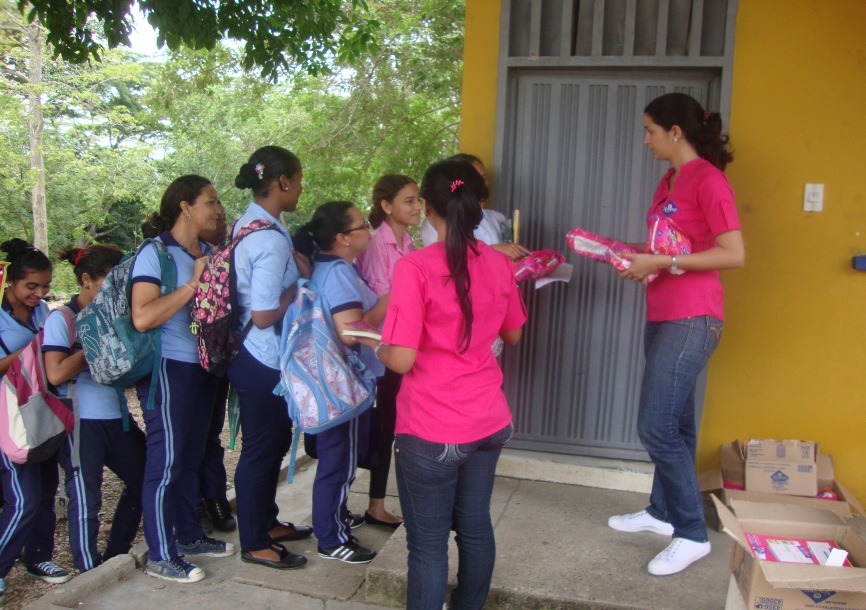 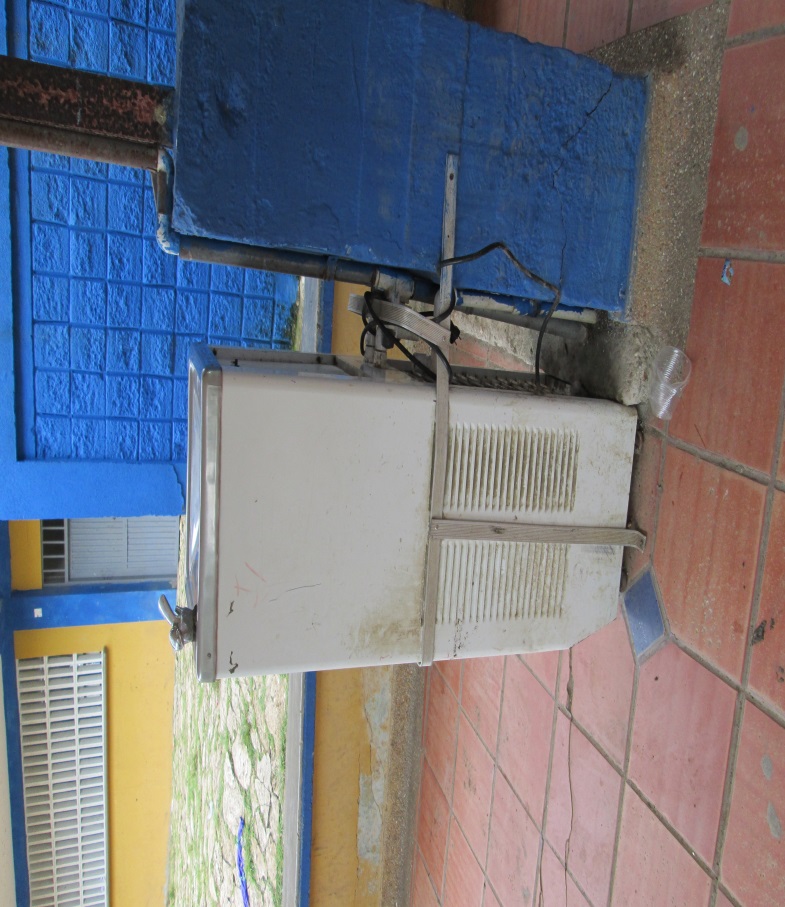 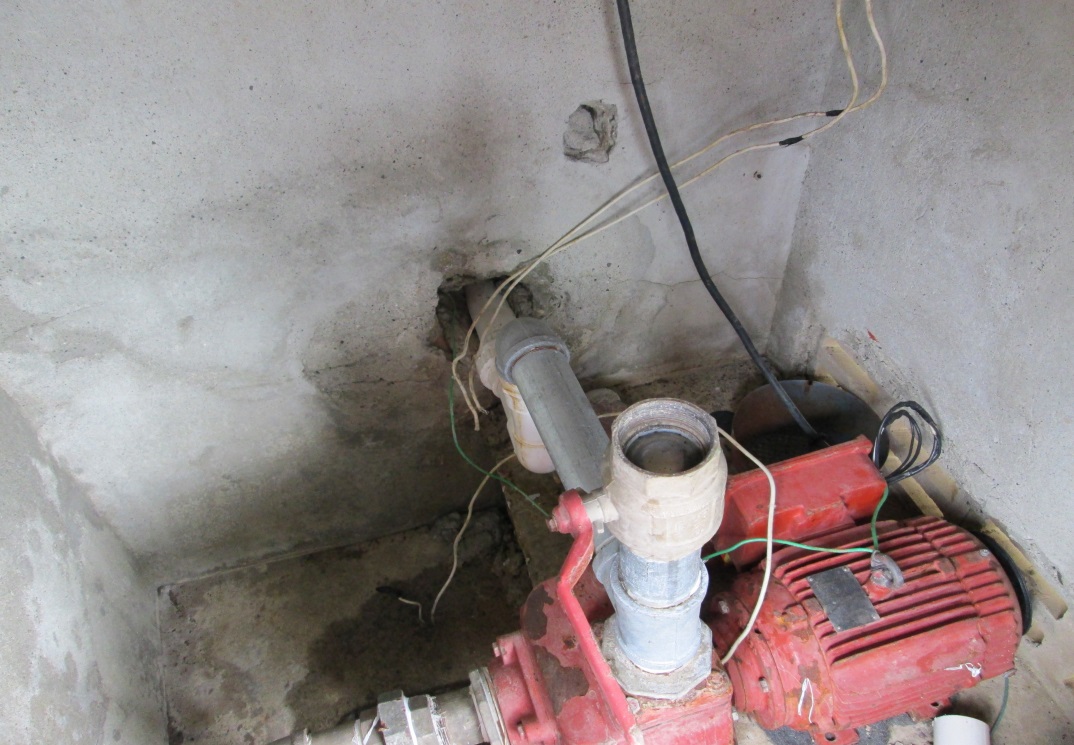 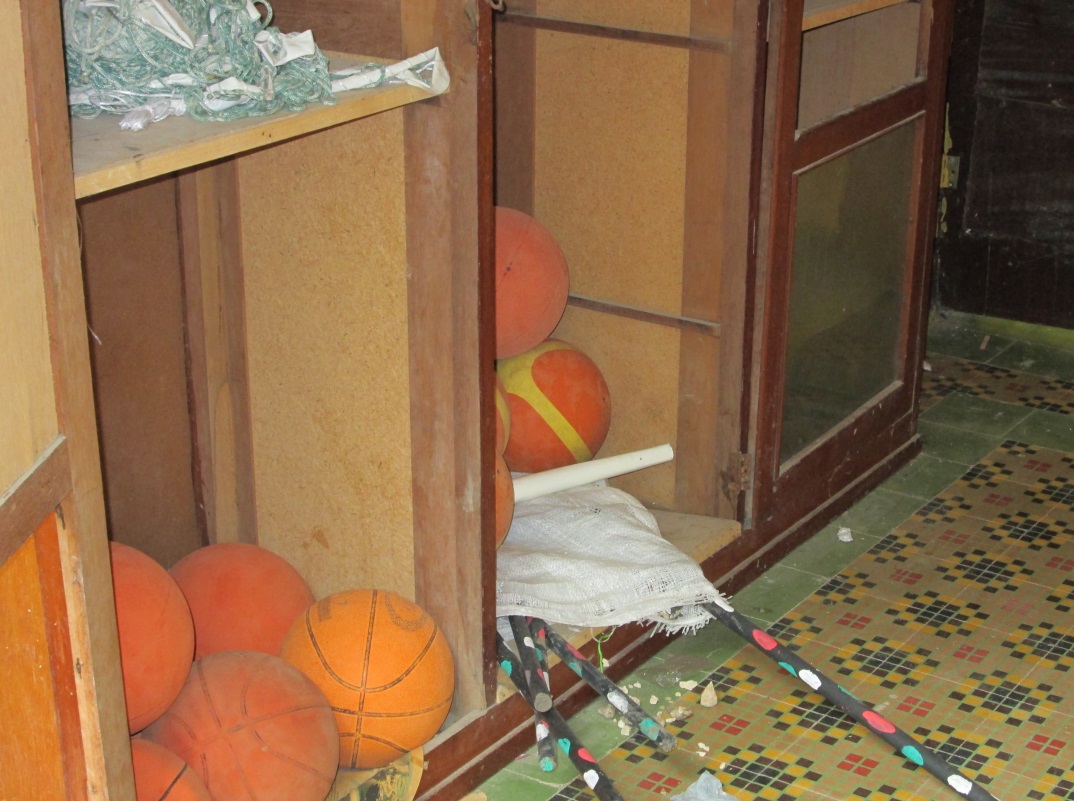 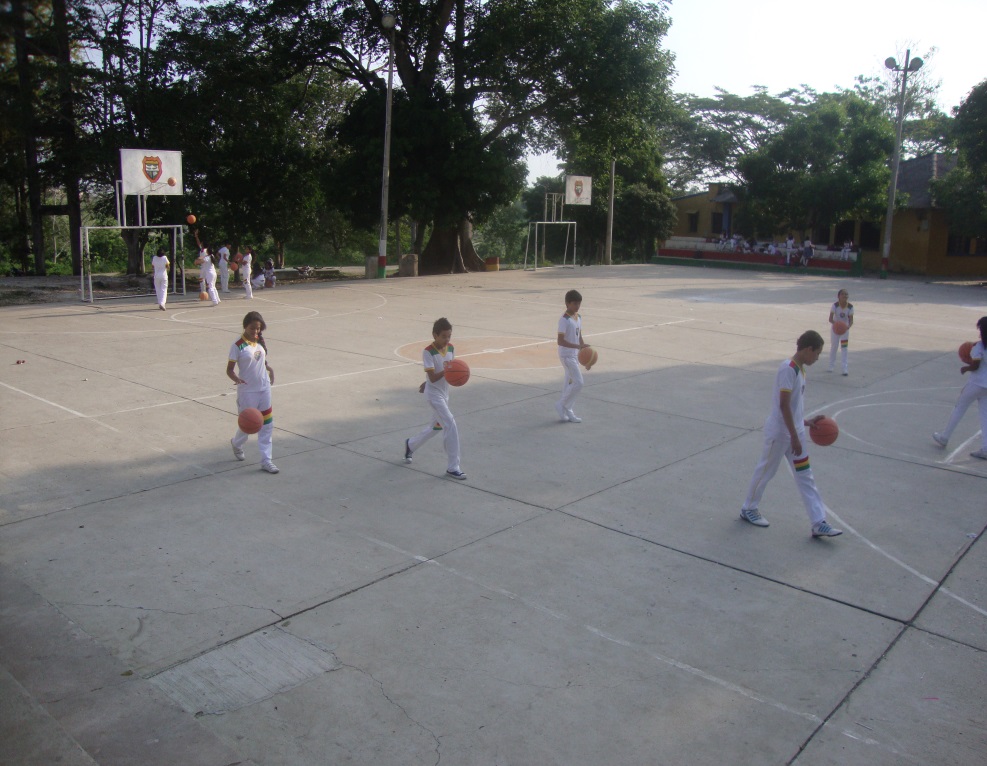 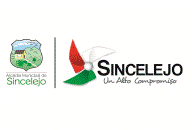 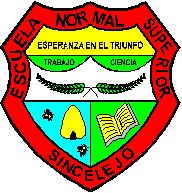 MUCHAS GRACIAS